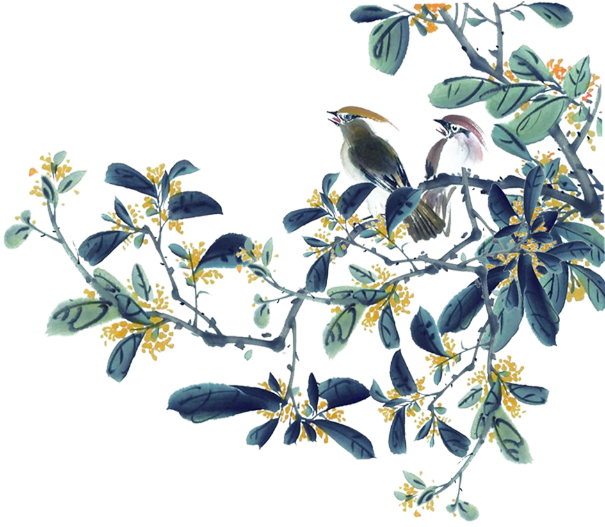 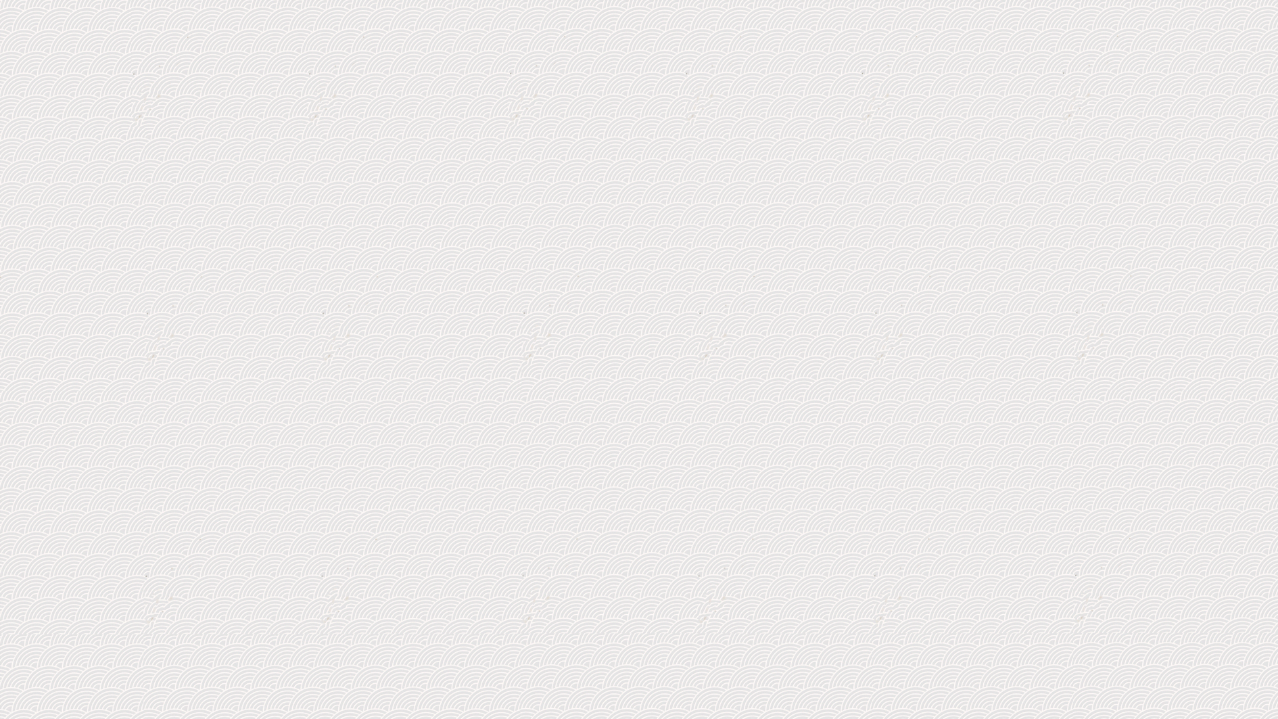 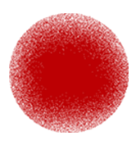 Free 
PPT Templates
Insert the Subtitle of Your Presentation。
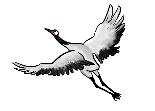 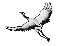 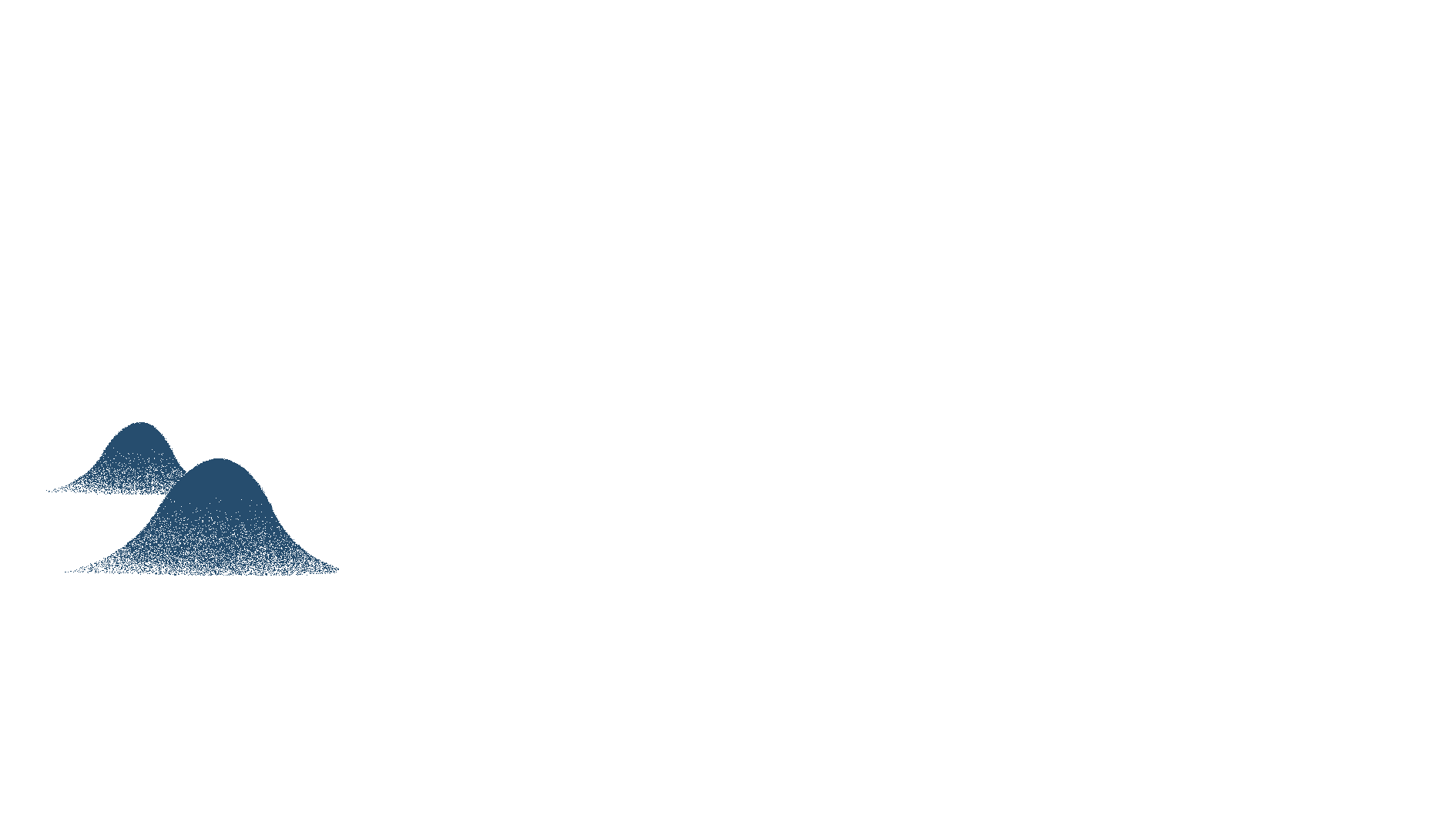 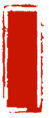 Jpppt.com
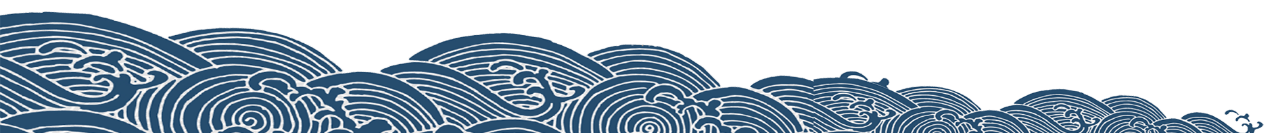 https://www.freeppt7.com
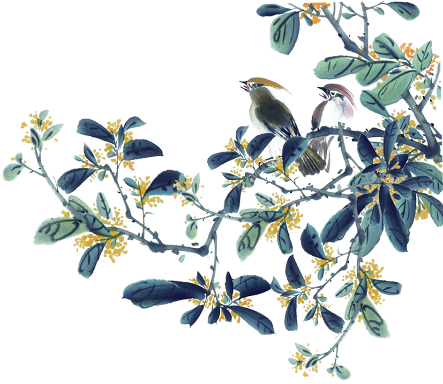 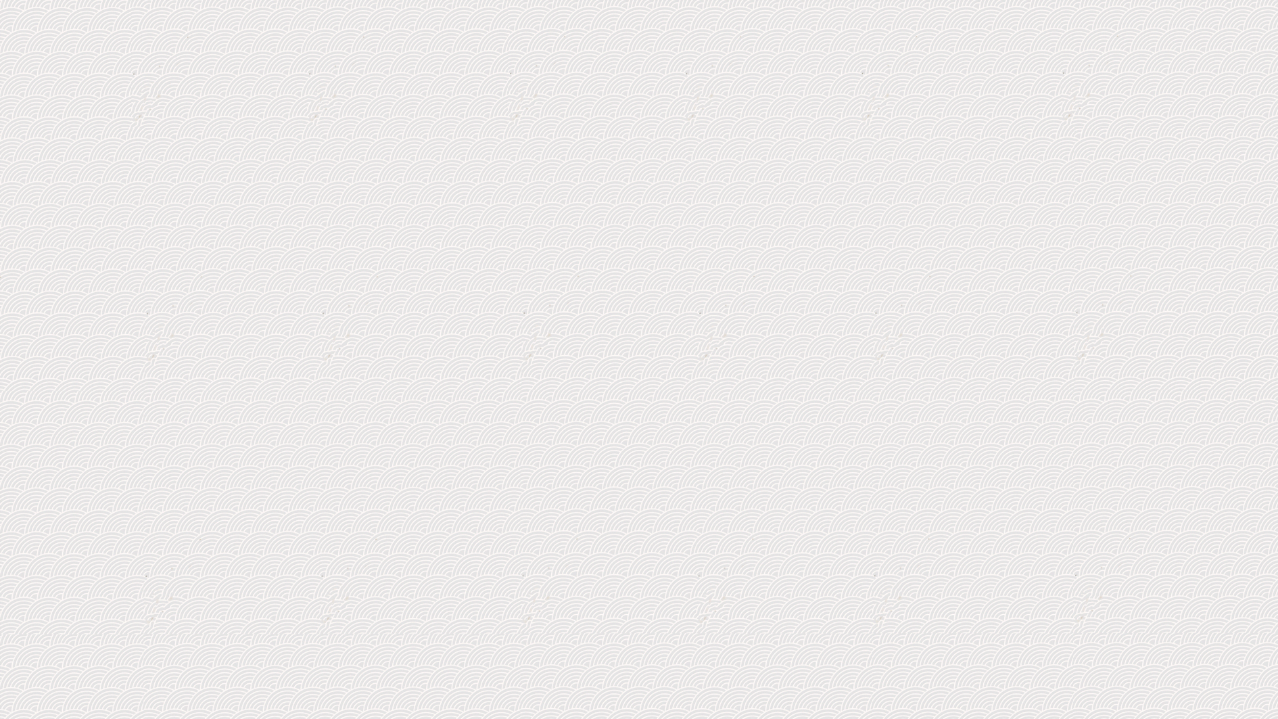 The title text
The title text
The title text
The title text
1
2
3
4
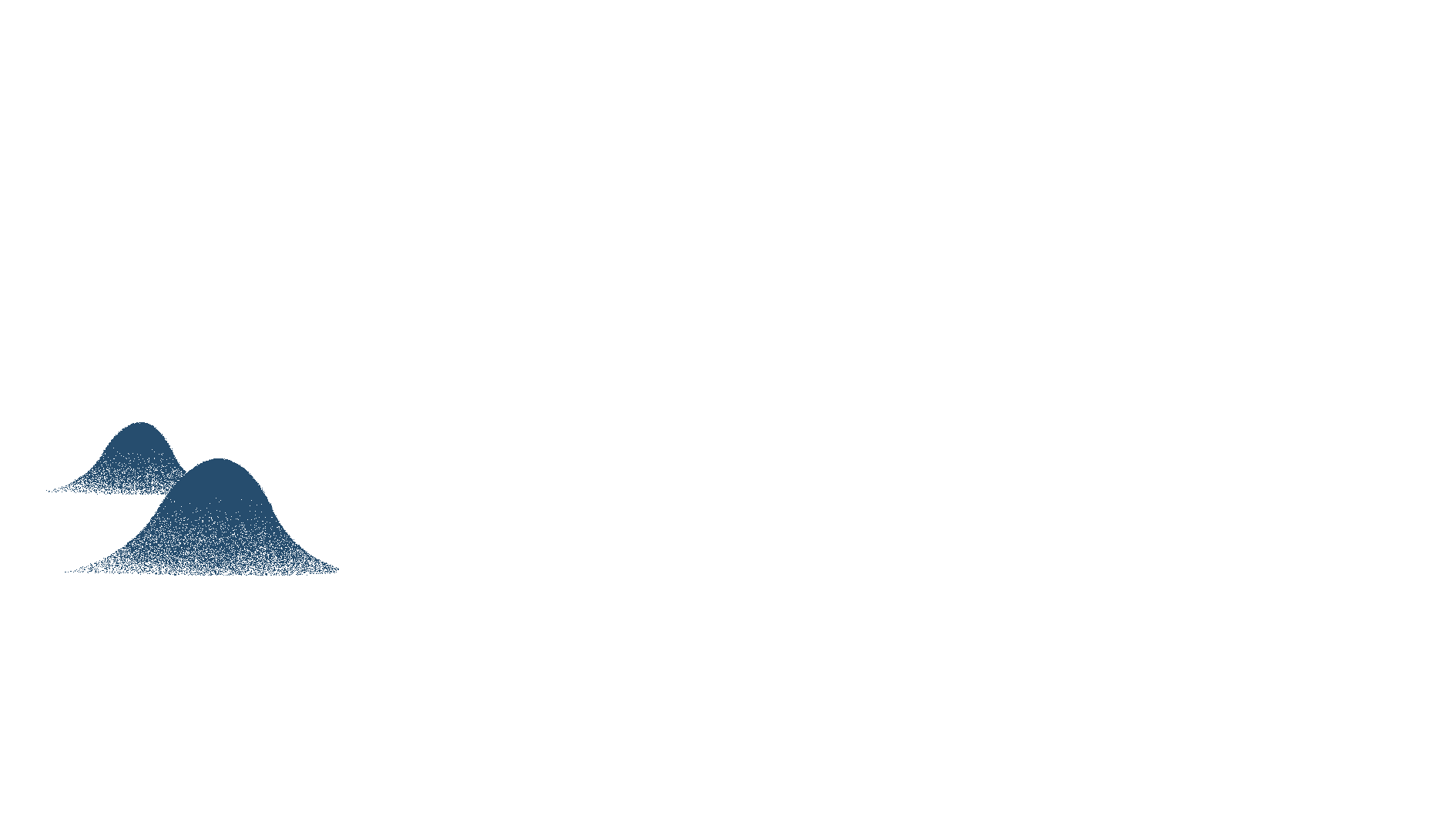 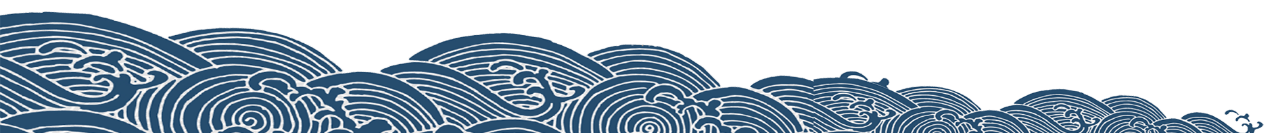 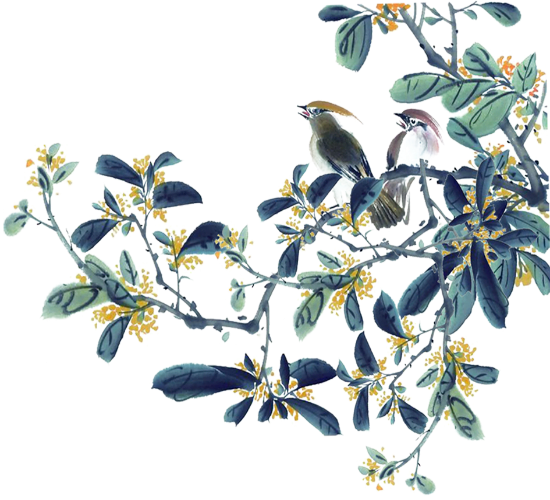 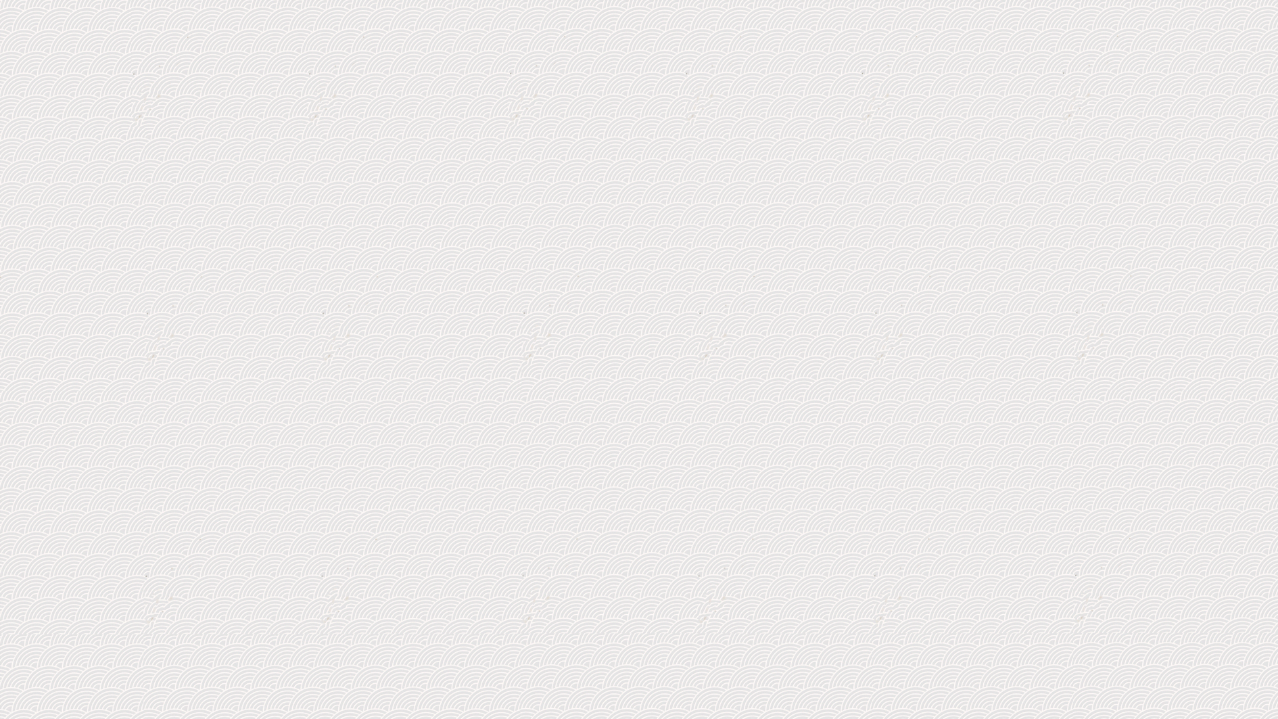 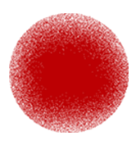 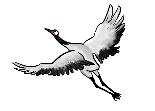 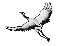 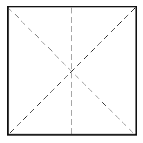 1
The title text
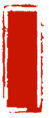 Jpppt.com。
Text title one
Text title two
Text title three
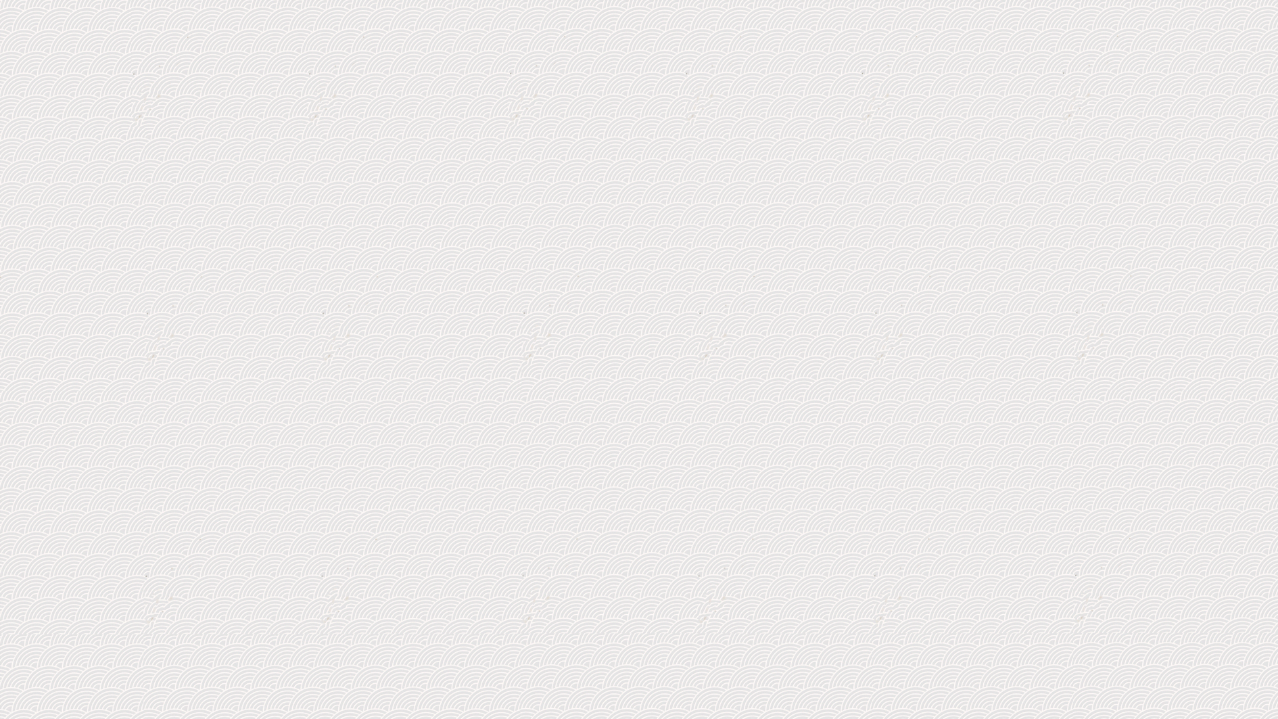 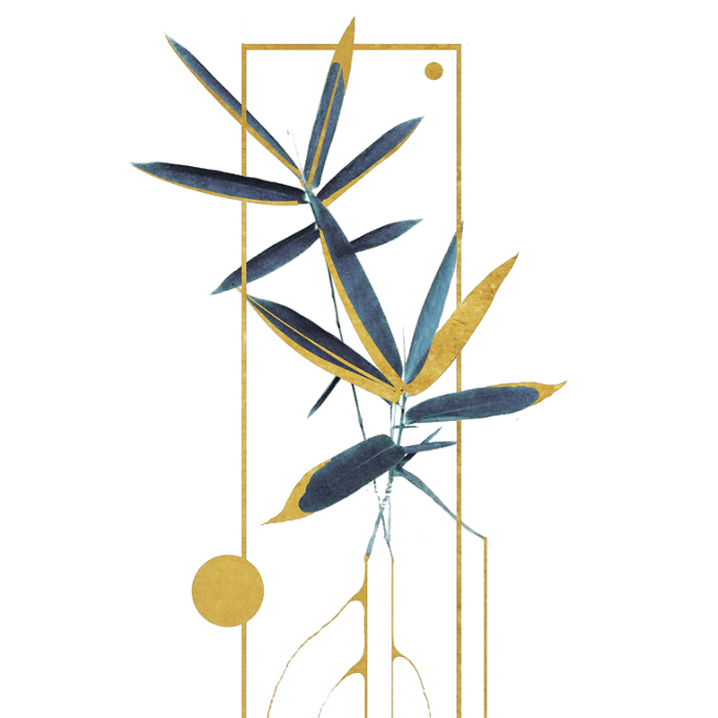 The title text
1
2
3
Click here to enter the text
Click here to enter the text
Click here to enter the text
Click here to enter the text
Click here to enter the text
Click here to enter the text
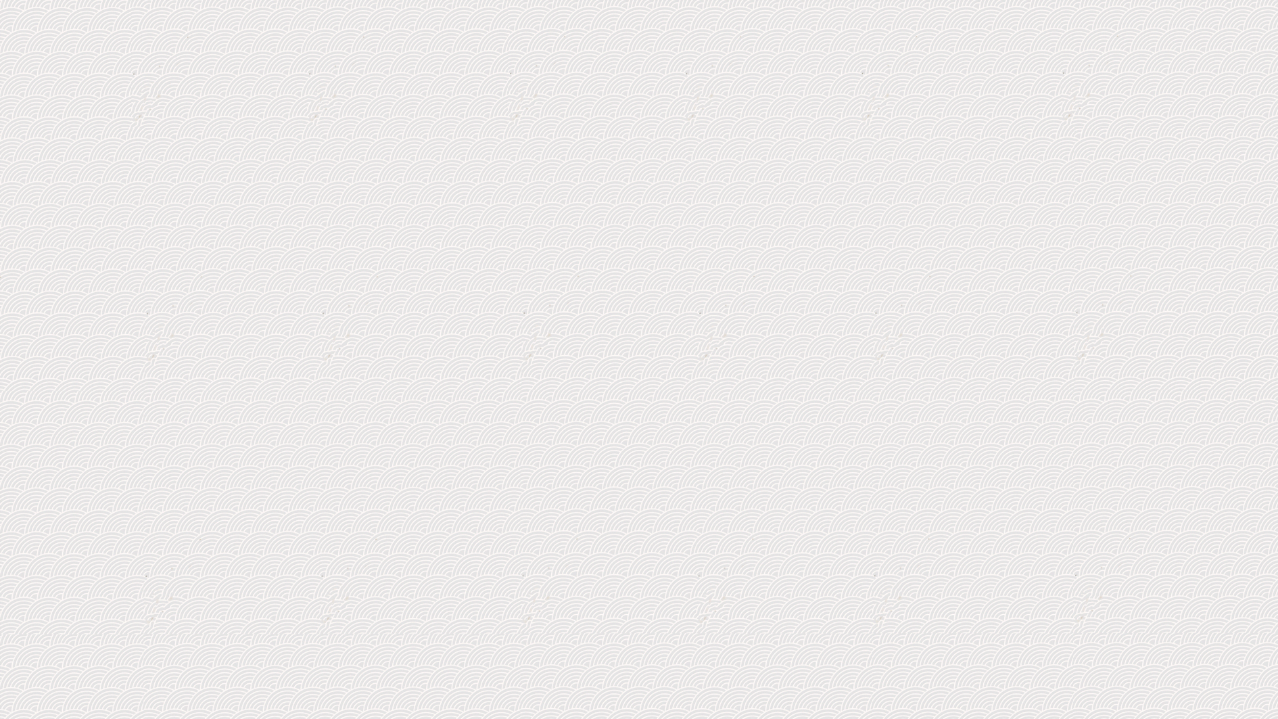 The title text
Edit your text title
Click here to enter text content, click here to enter text content.
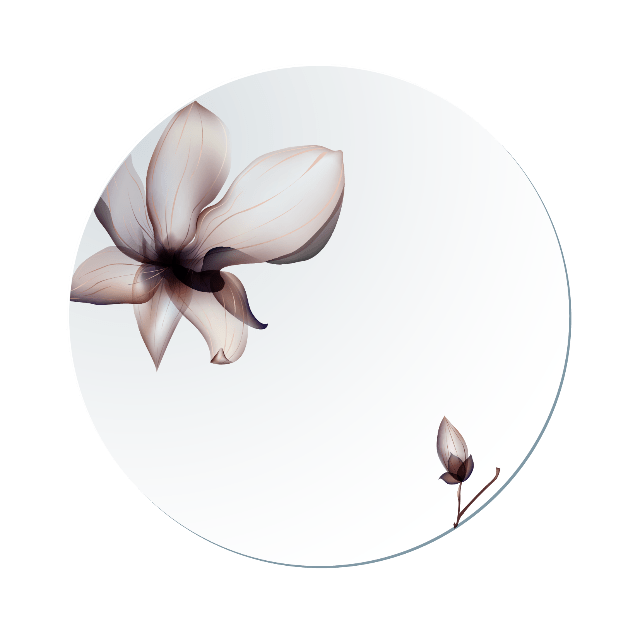 Click here to enter the text
Click here to enter the text
Click here to enter the text
Edit your text title
Click here to enter the text
Click here to enter the text
Click here to enter the text
Edit your text title
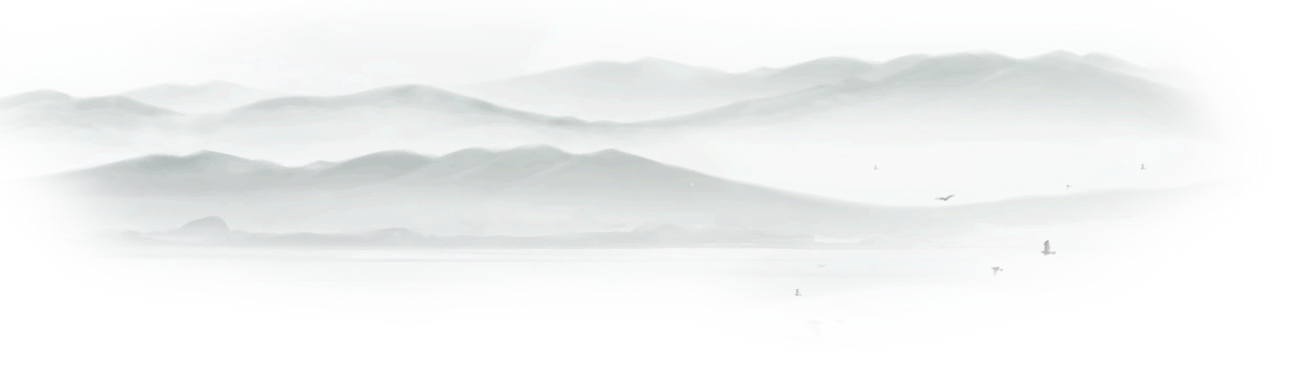 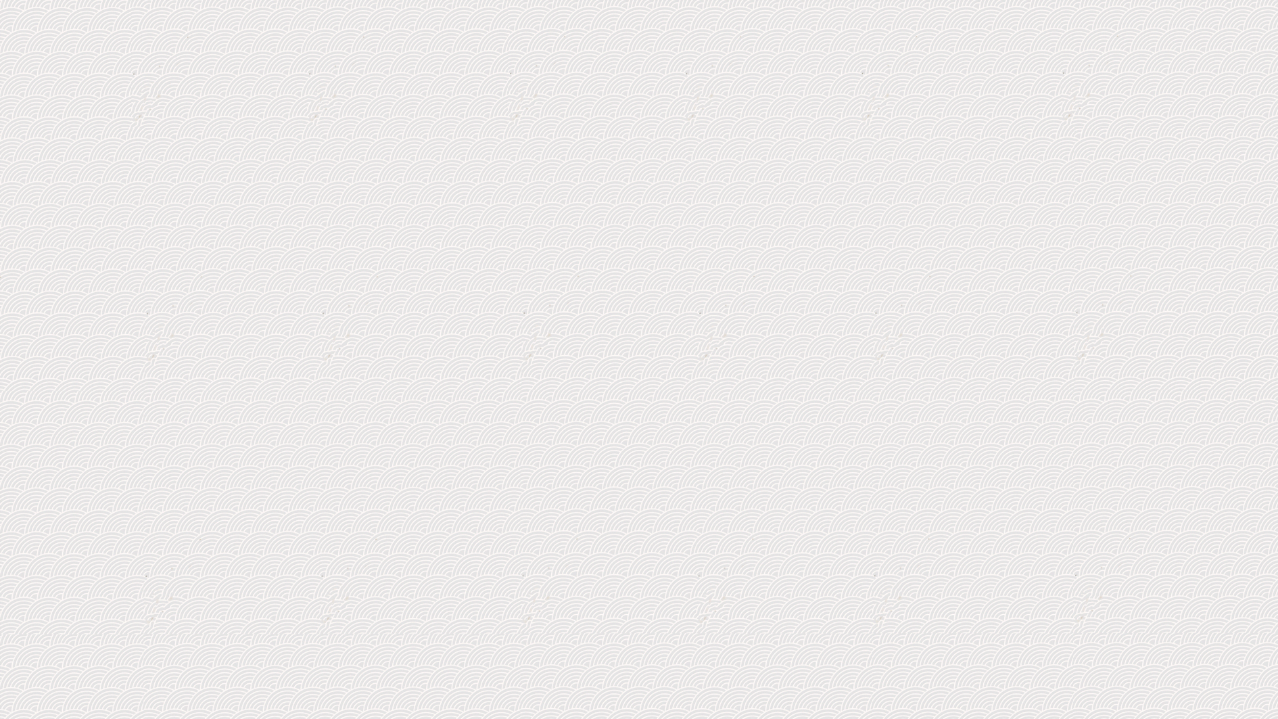 The title text
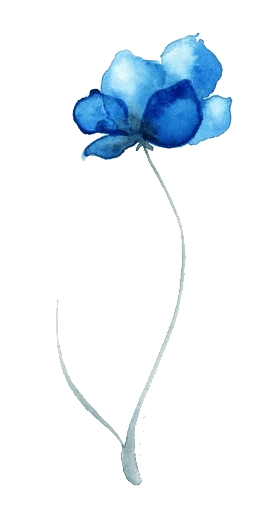 Edit the text title
Click here to enter text content, click here to enter text content. Click here to enter text content, click here to enter text content, click here to enter text content.
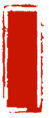 Chinese heritage
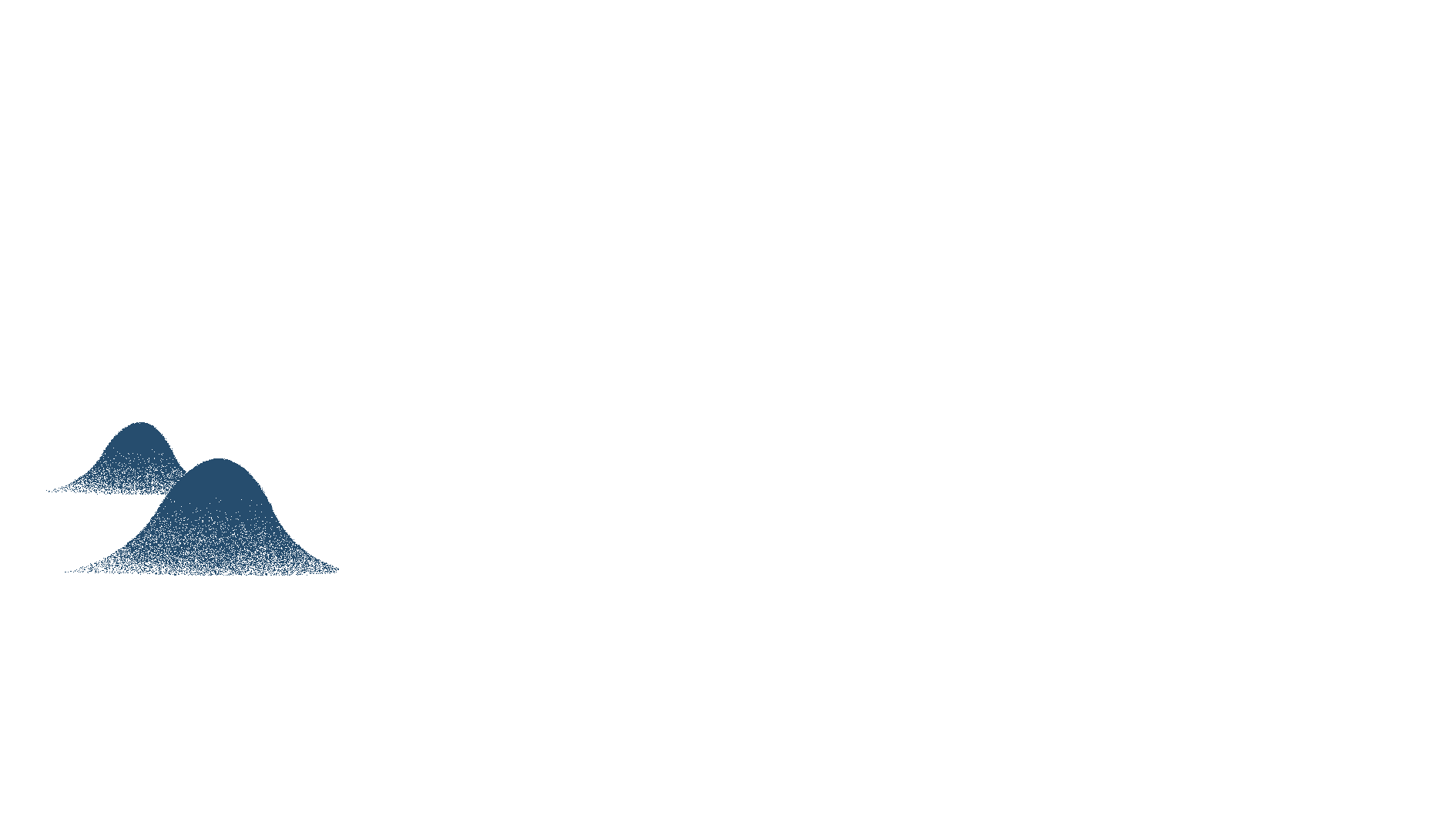 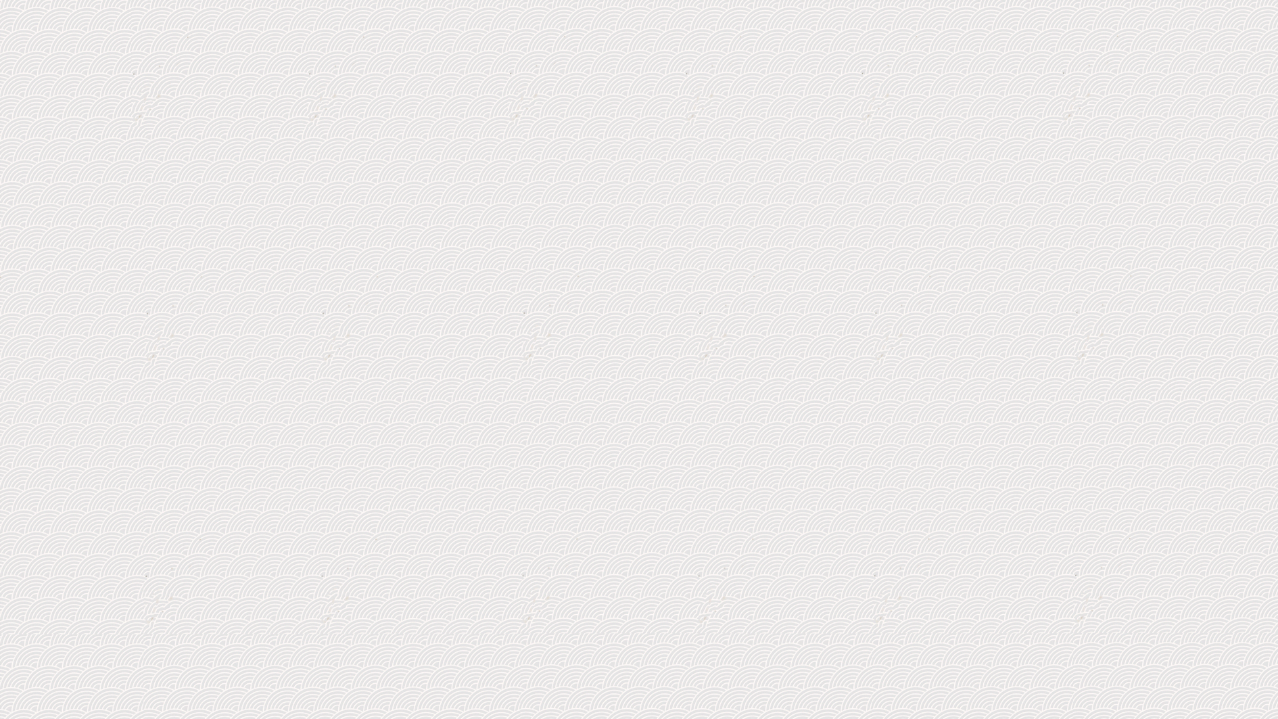 The title text
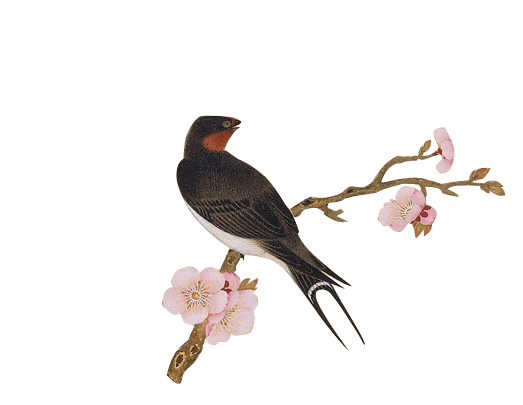 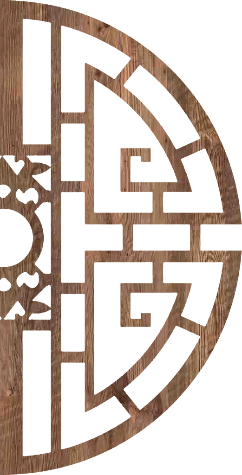 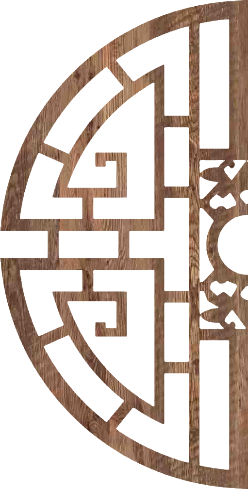 Click here to edit your text title
Click here to enter text content, click here to enter text content.
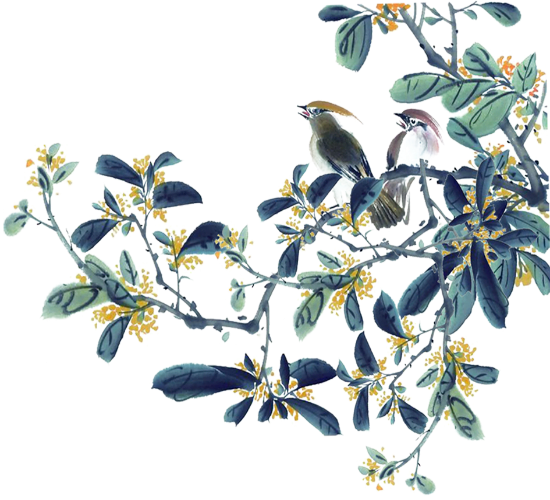 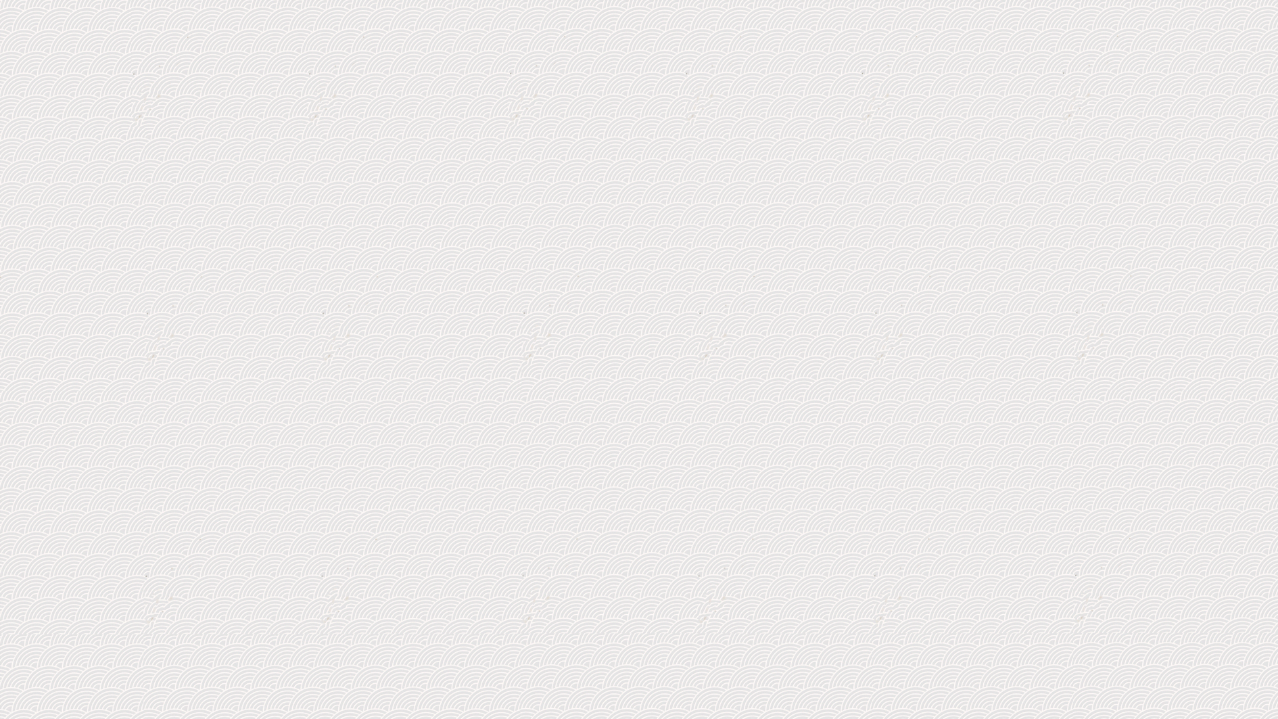 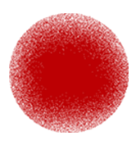 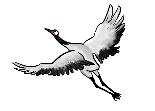 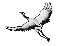 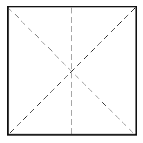 2
The title text
Text title one
Text title two
Text title three
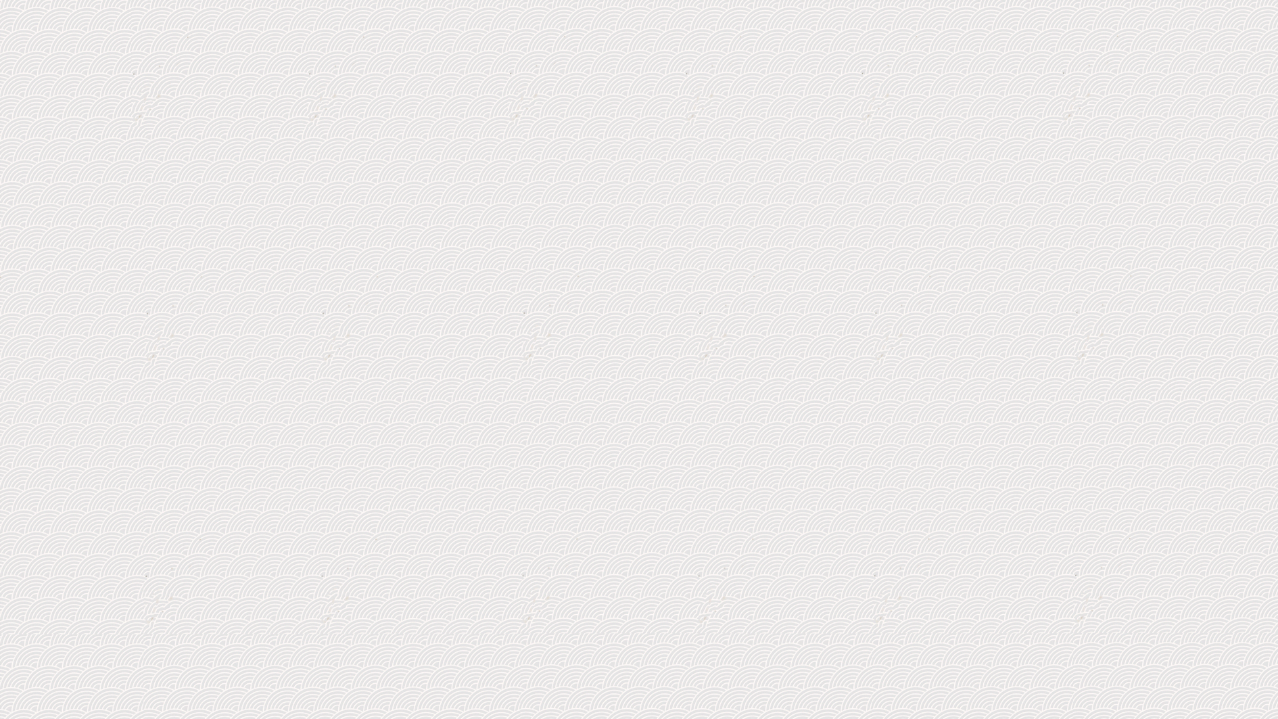 title text
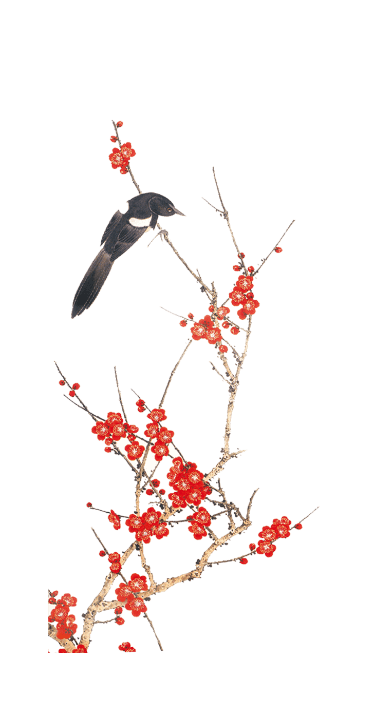 Click here to enter text content, click here to enter text content.
Click here to enter text content, click here to enter text content.
Your text title
Click here to enter text content, click here to enter text content.
1
2
3
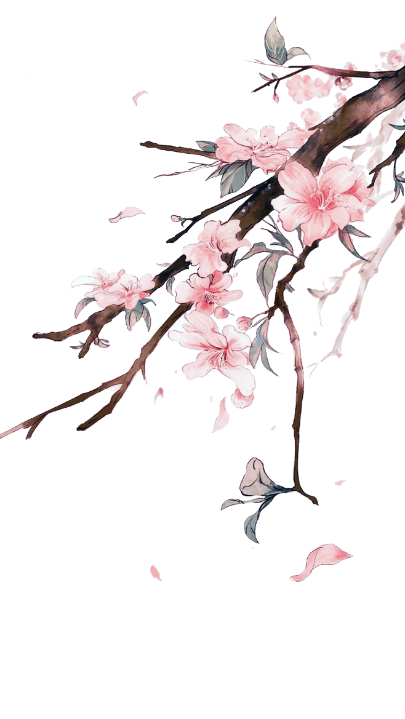 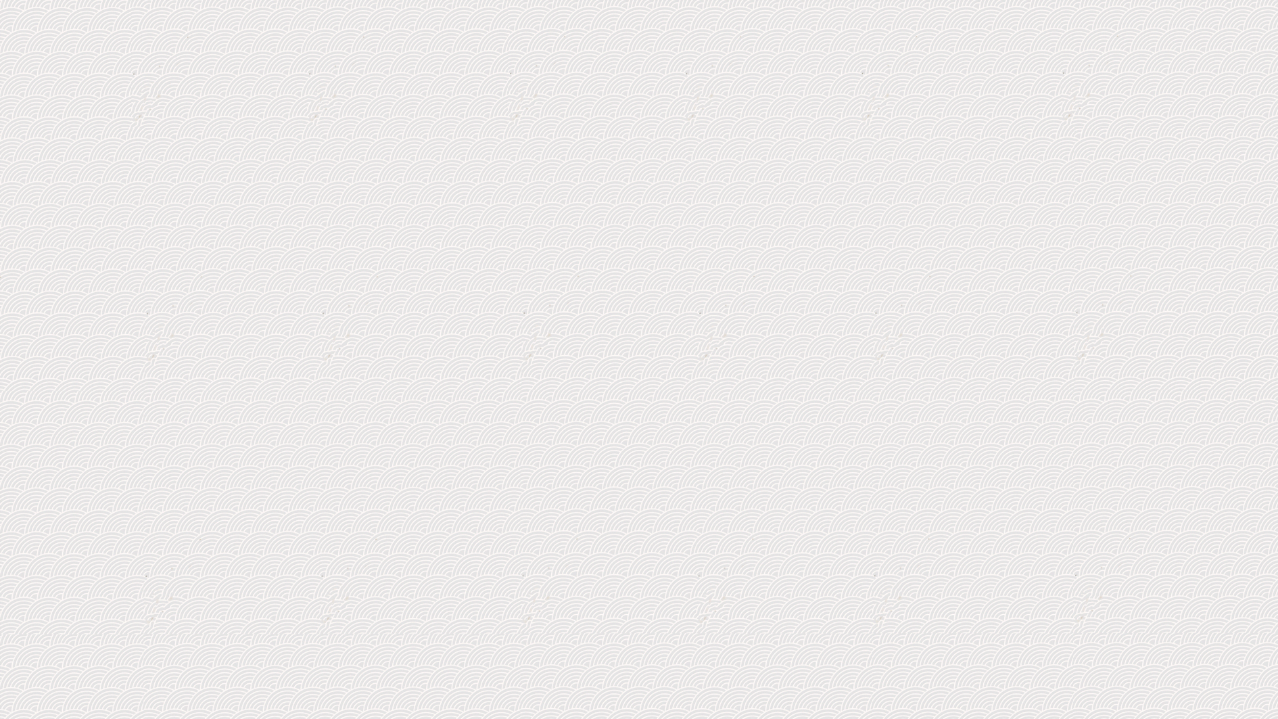 The title text
Click here to edit your text title
Click here to enter text content, click here to enter text content. Click here to enter the text.
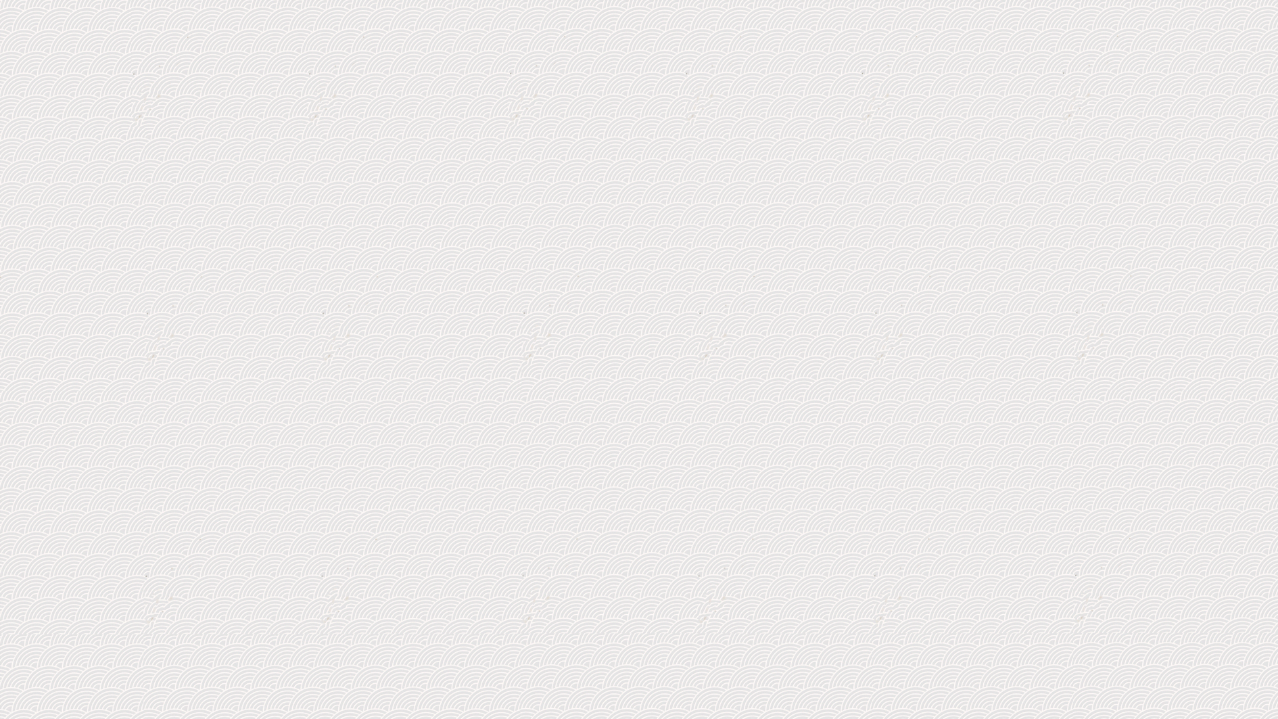 The title text
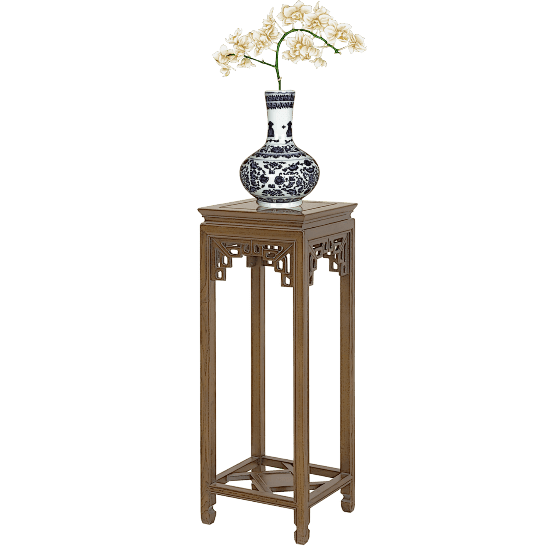 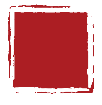 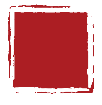 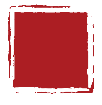 1
2
3
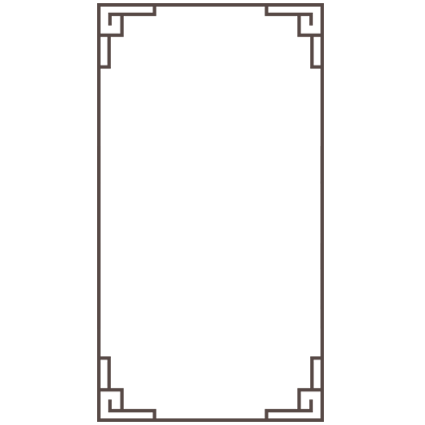 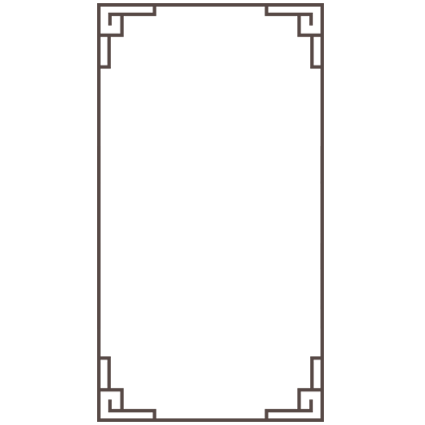 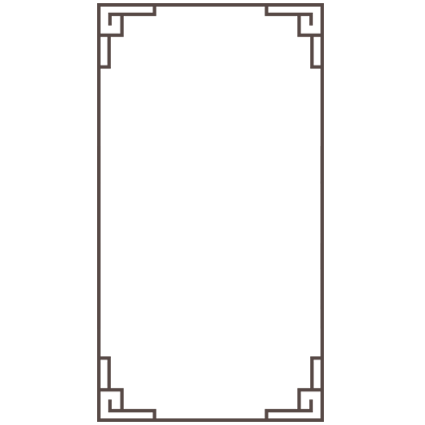 Click here to enter text content, click here to enter text content
Click here to enter text content, click here to enter text content
Click here to enter text content, click here to enter text content
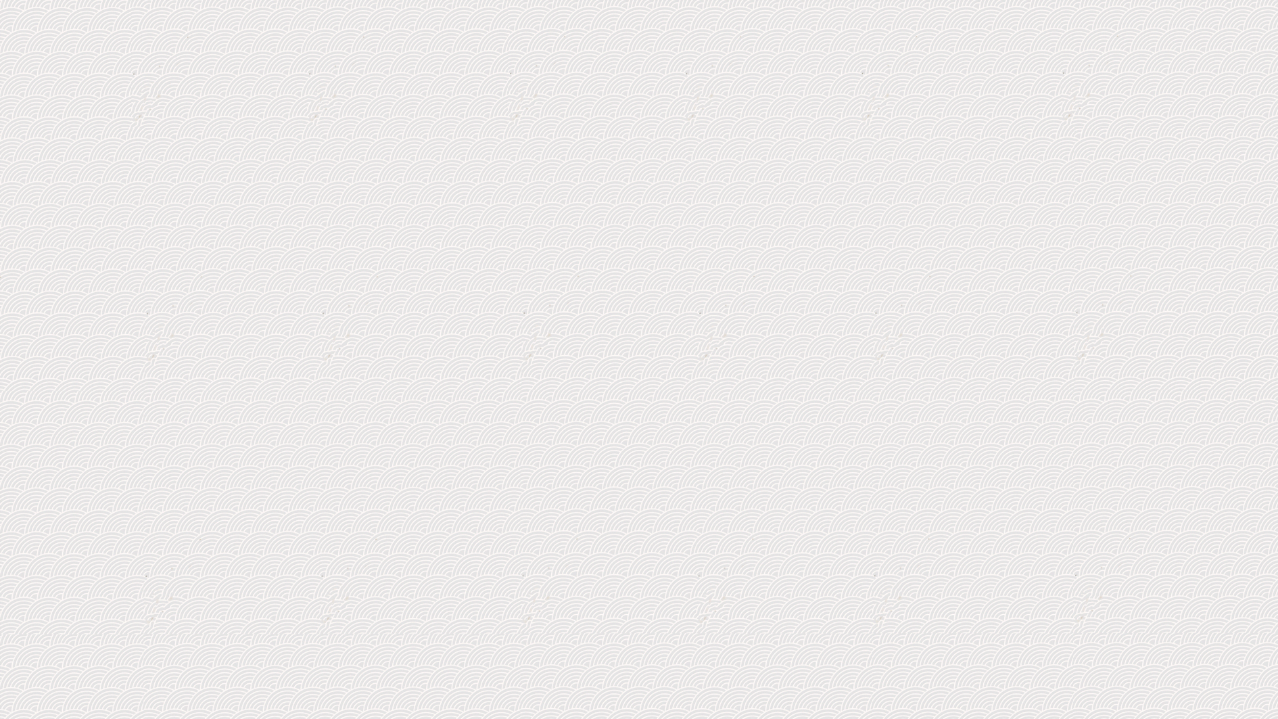 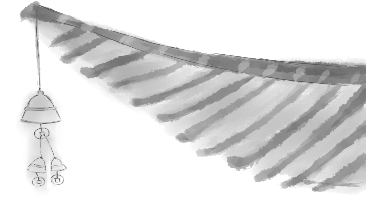 The title text
Click here to enter the text,
Click here to enter the text.
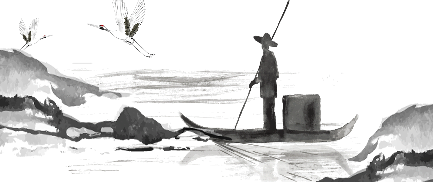 1
3
2
Click here to enter the text,
Click here to enter the text.
Click here to enter the text,
Click here to enter the text.
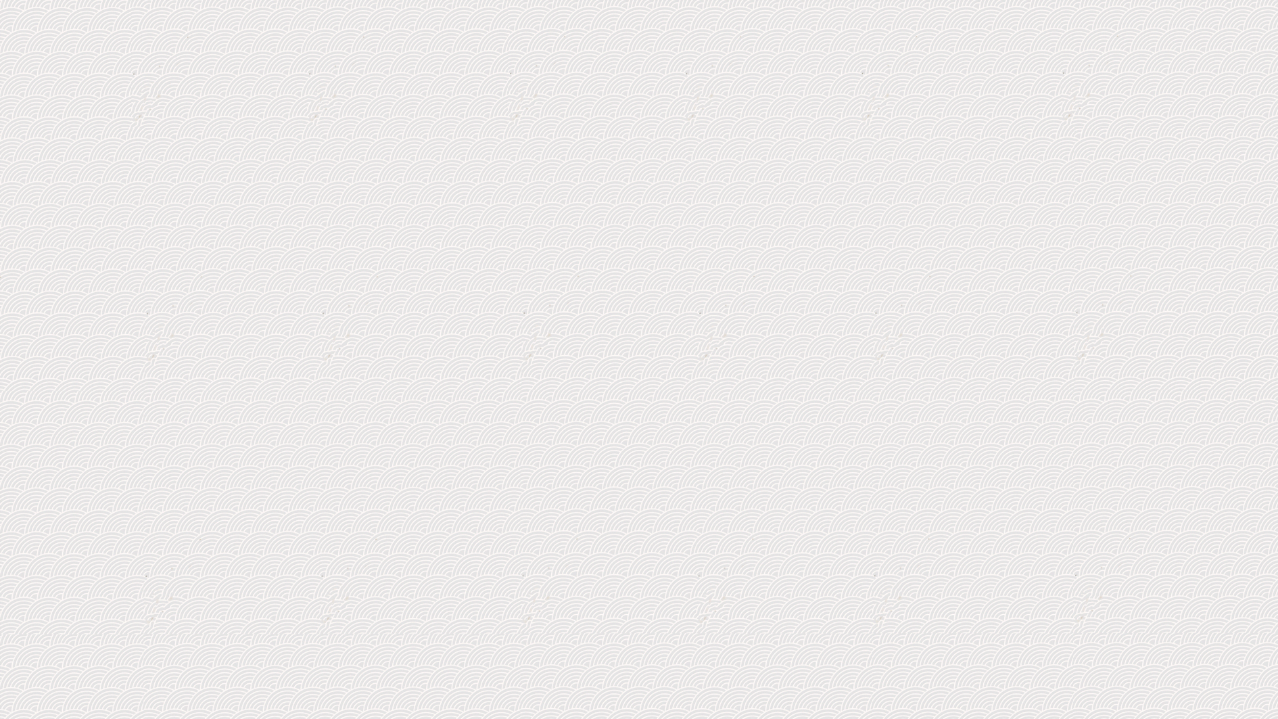 The title text
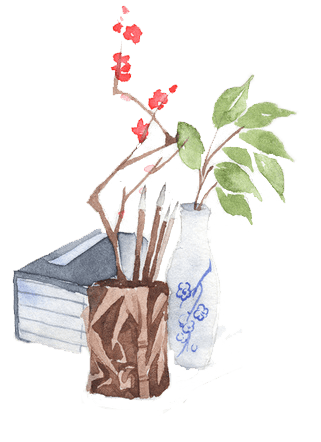 Click here to enter text content, click here to enter text content.
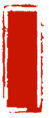 Chinese heritage
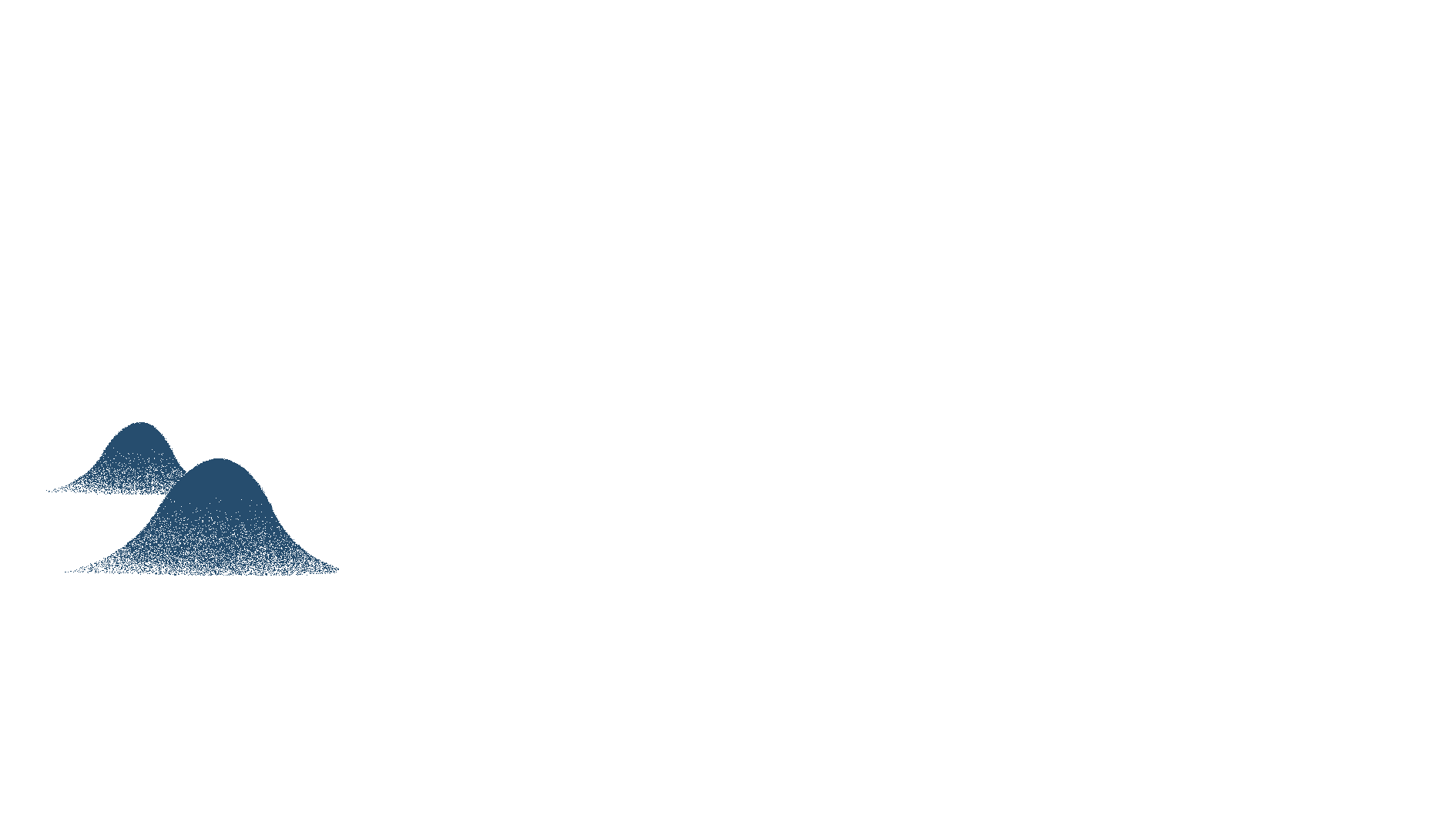 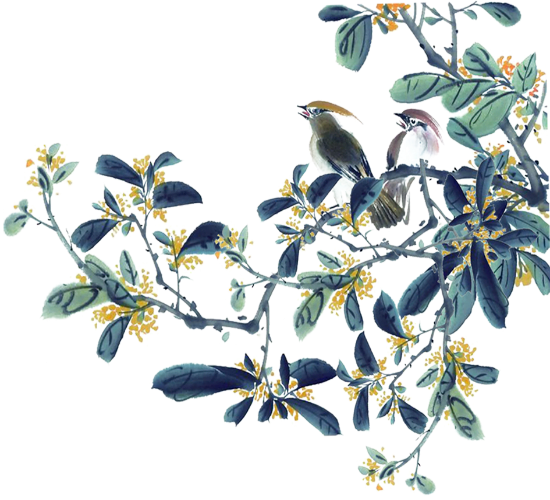 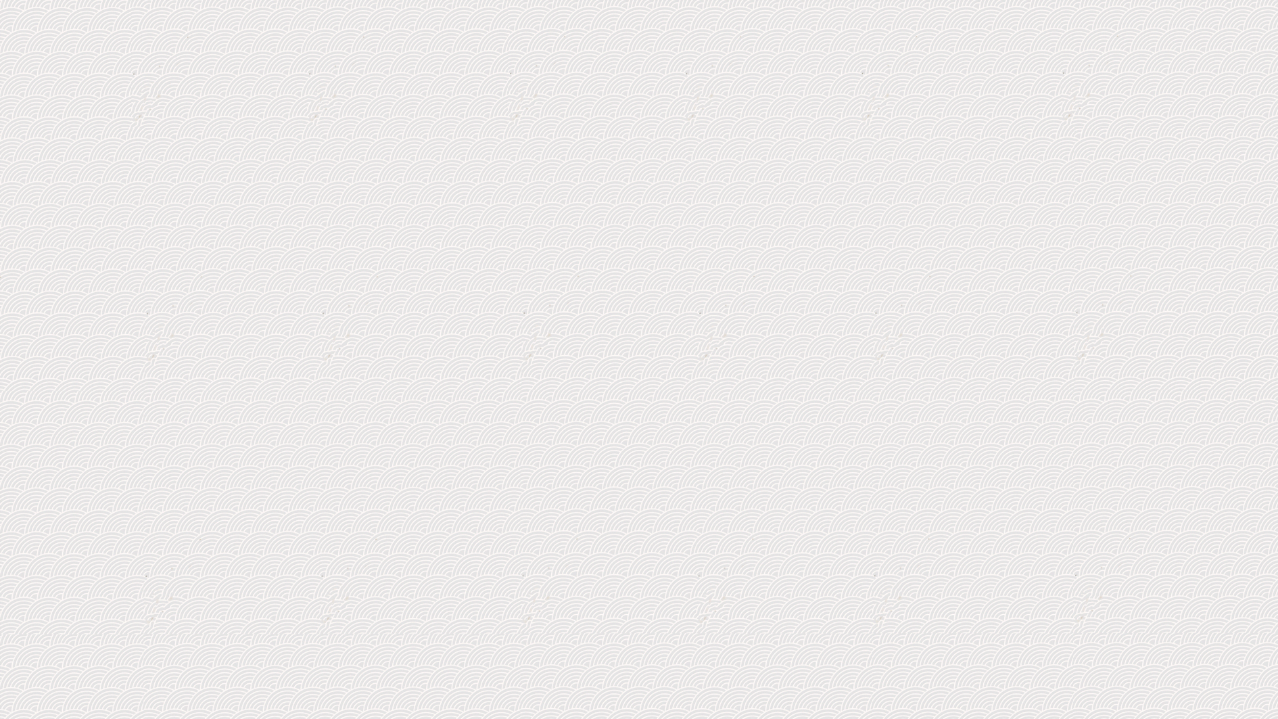 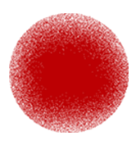 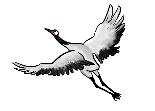 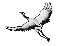 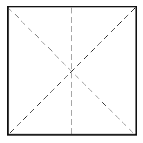 3
The title text
Text title one
Text title two
Text title three
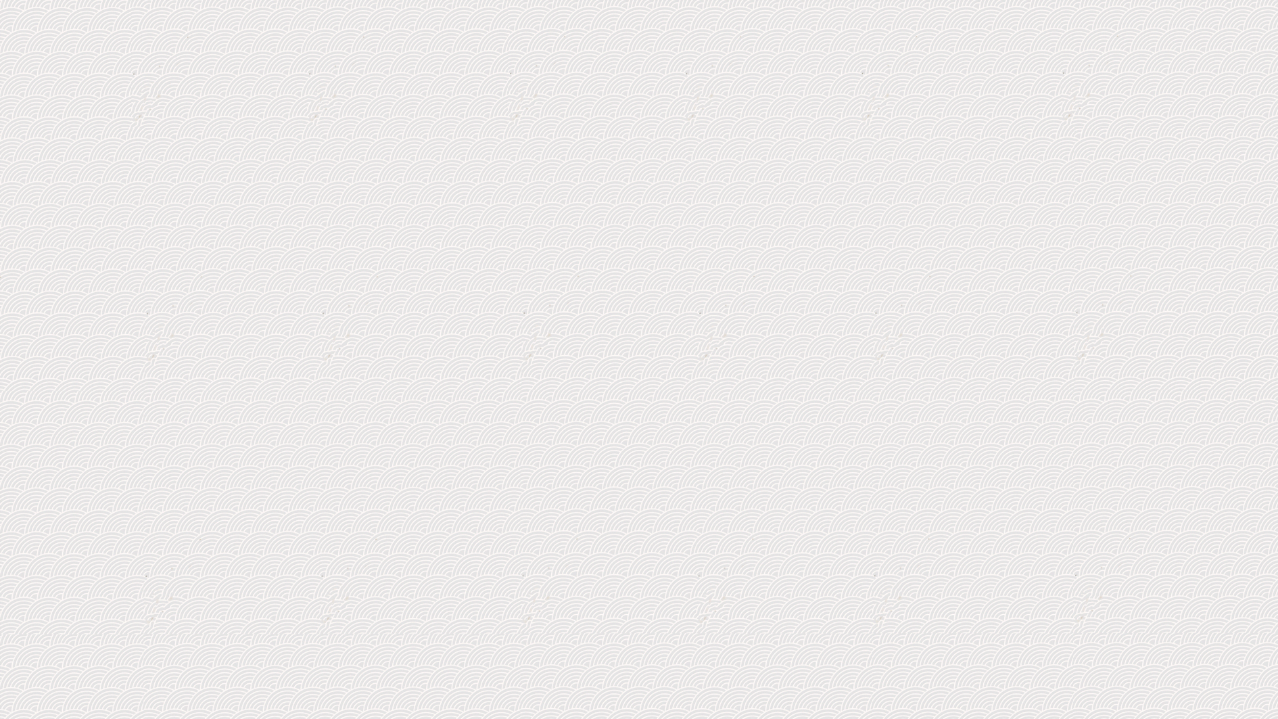 The title text
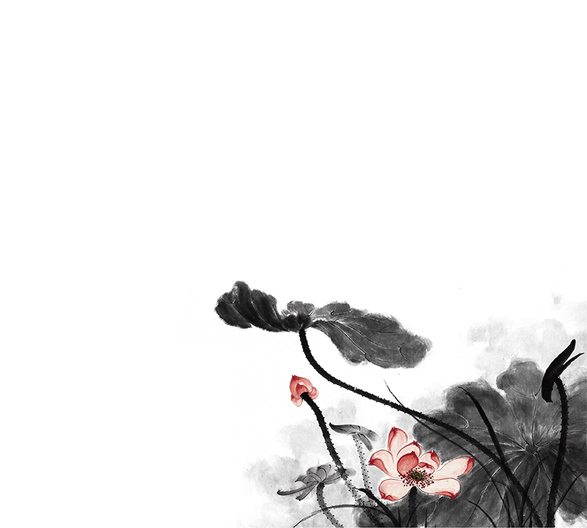 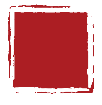 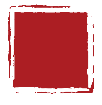 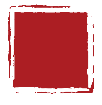 1
2
3
Click here to enter text content, click here to enter text content.
Click here to enter text content, click here to enter text content.
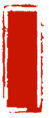 Chinese heritage
Click here to enter text content, click here to enter text content.
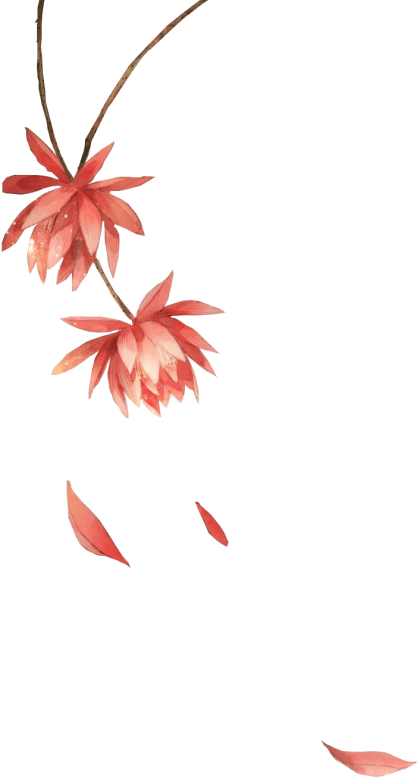 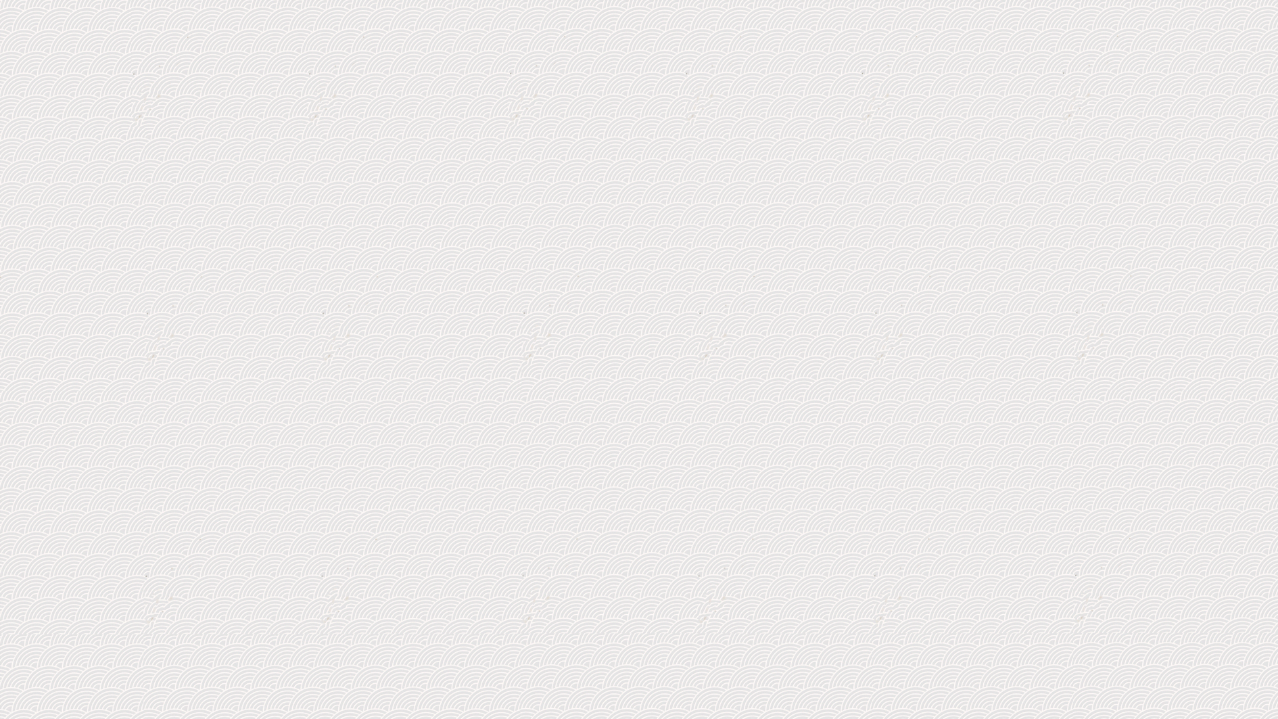 The title text
Click here to edit your text title
Click here to enter text content, click here to enter text content.
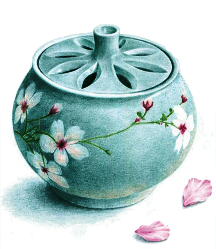 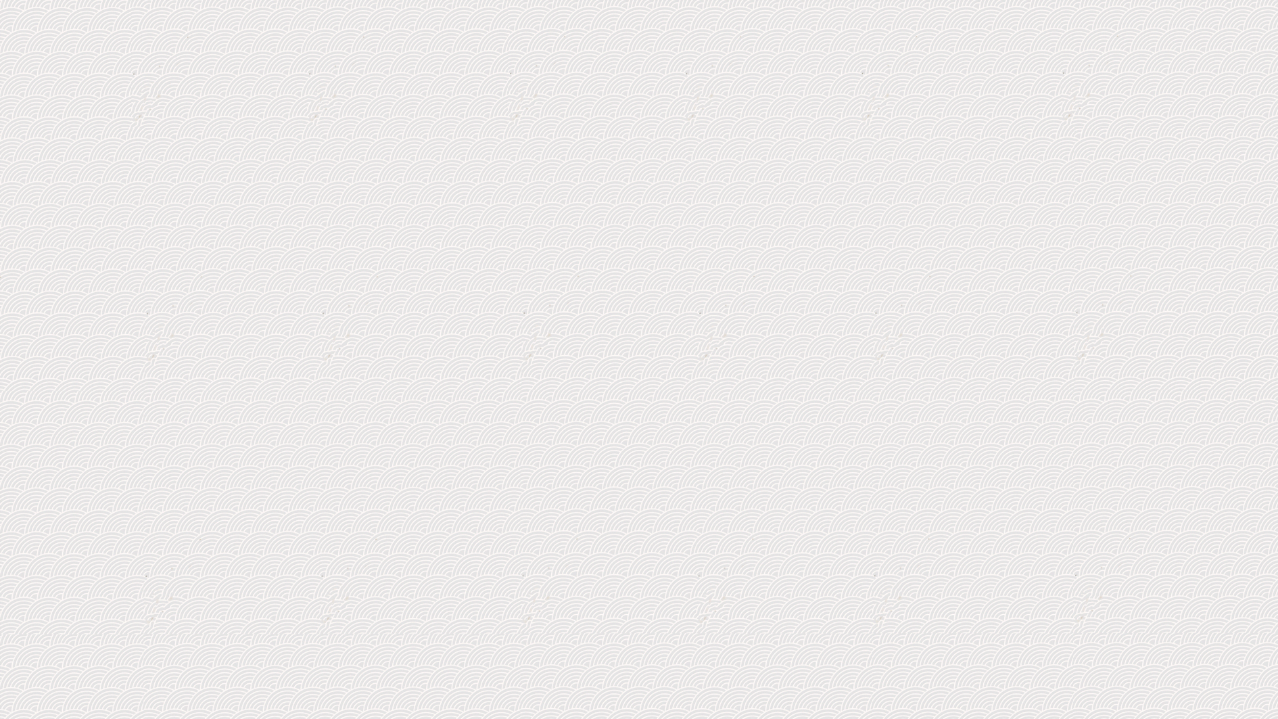 There are tears
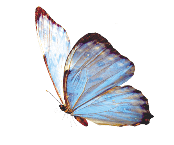 The title of the text
Click here to enter the text
Content, click here to lose
into the text content, click
Enter the text here
, click here to enter the text
For this content, click here
Enter the text content.
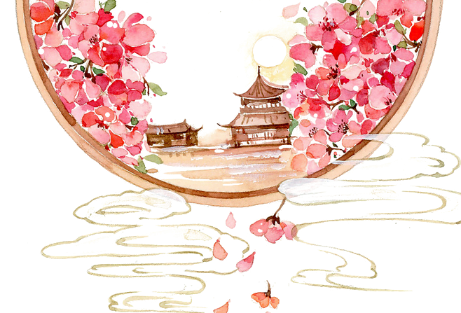 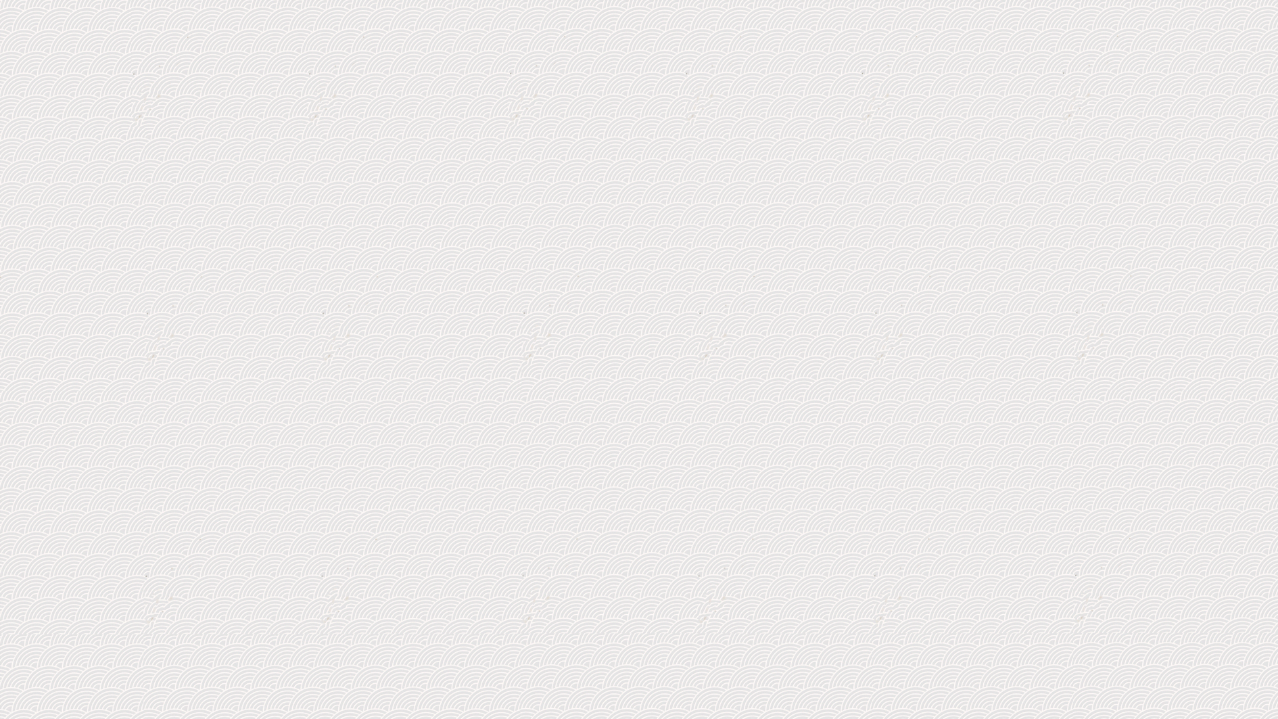 The title text
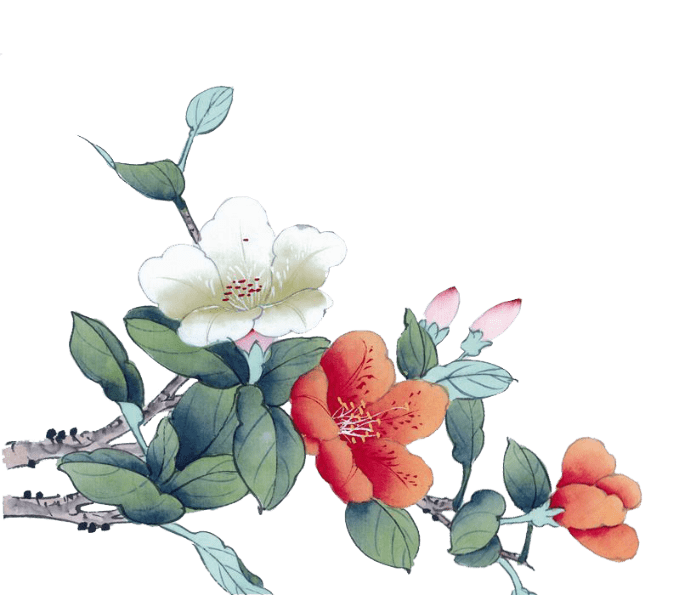 Click here to enter text content, click here to enter text content
Click here to enter text content, click here to enter text content
Your text title
1
2
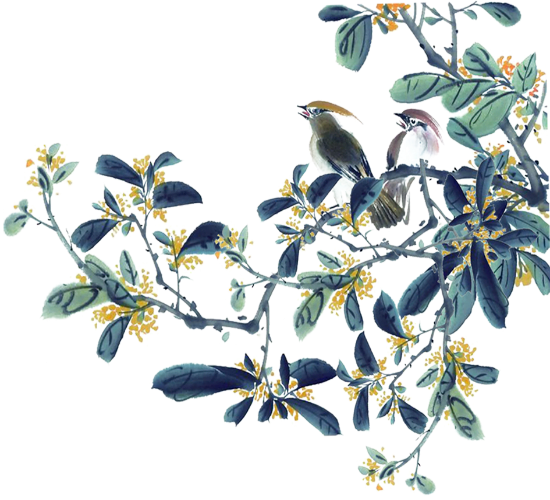 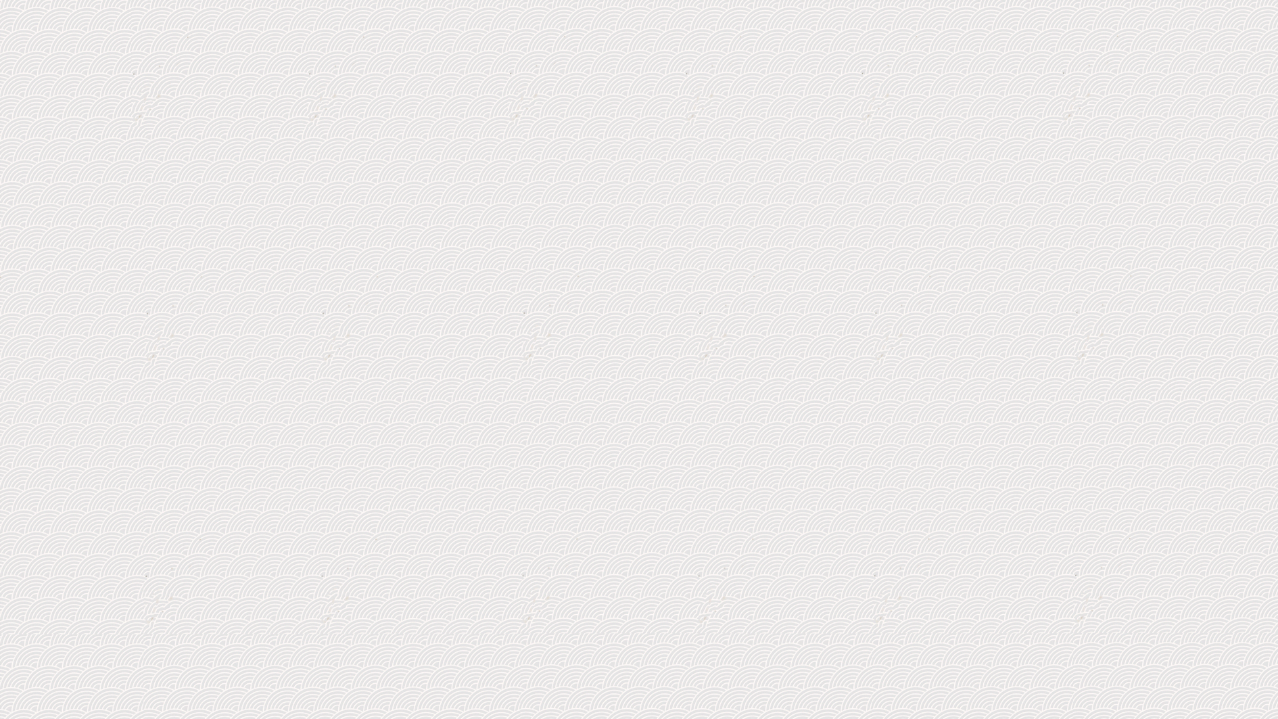 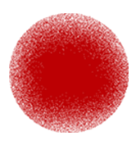 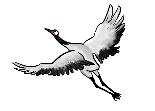 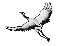 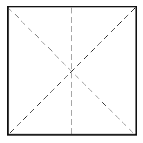 4
The title text
Text title one
Text title two
Text title three
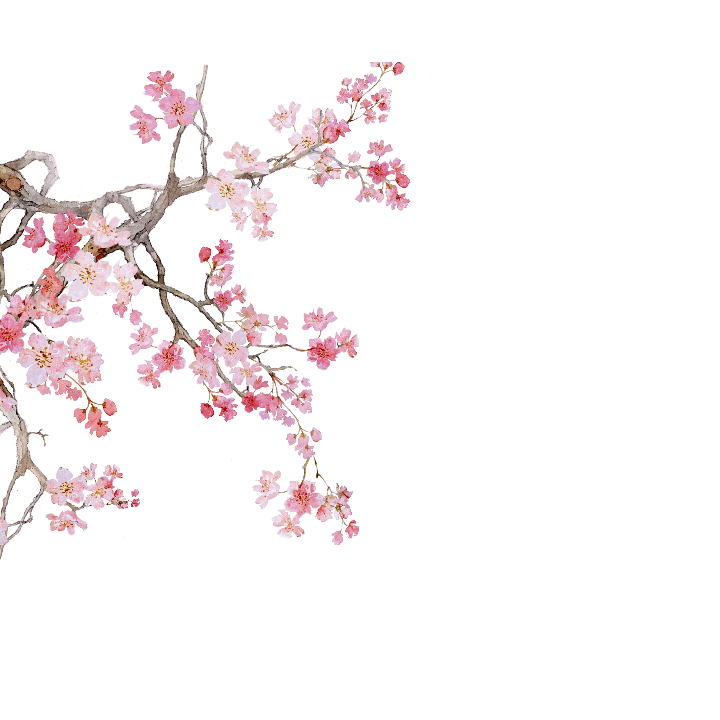 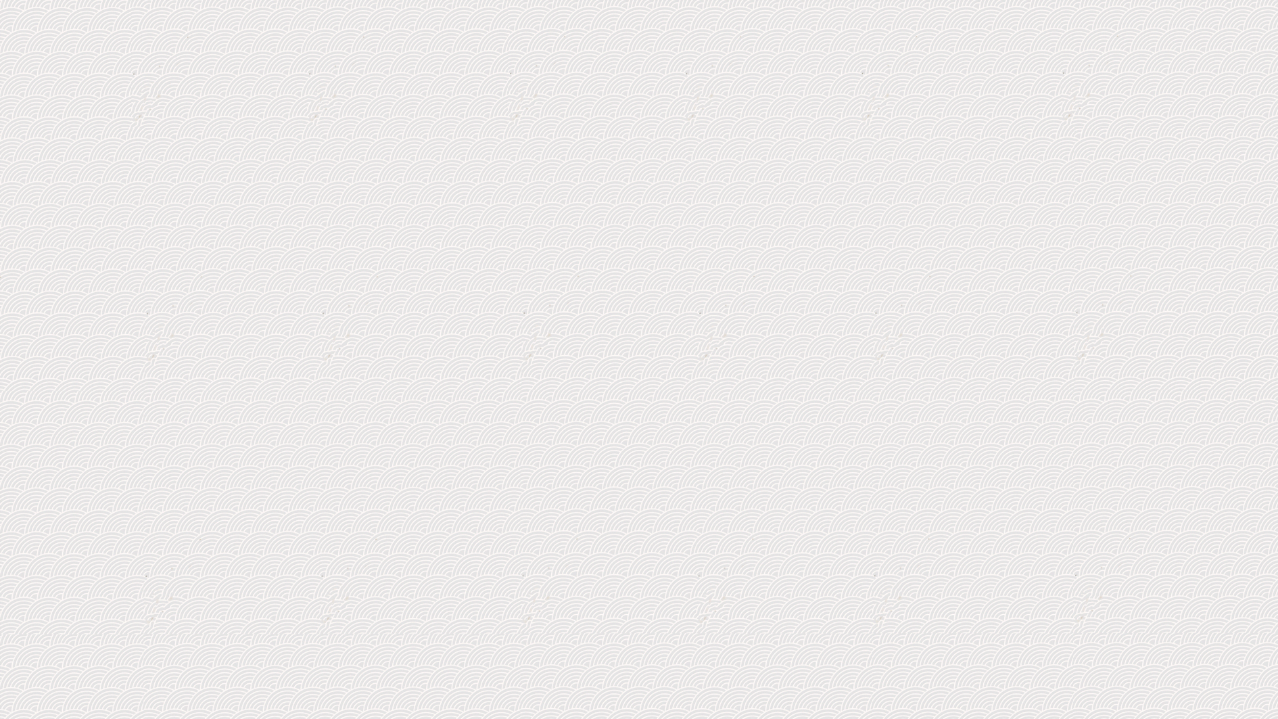 The title text
Click here to edit your text title
Click here to enter text content, click here to enter text content.
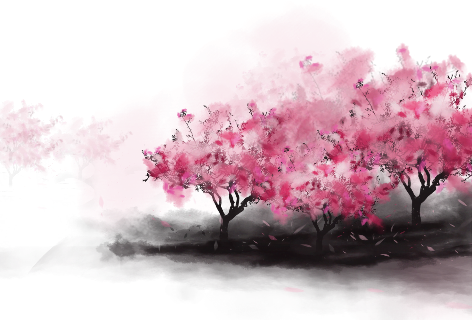 Click here to edit your text title
Click here to enter text content, click here to enter text content.
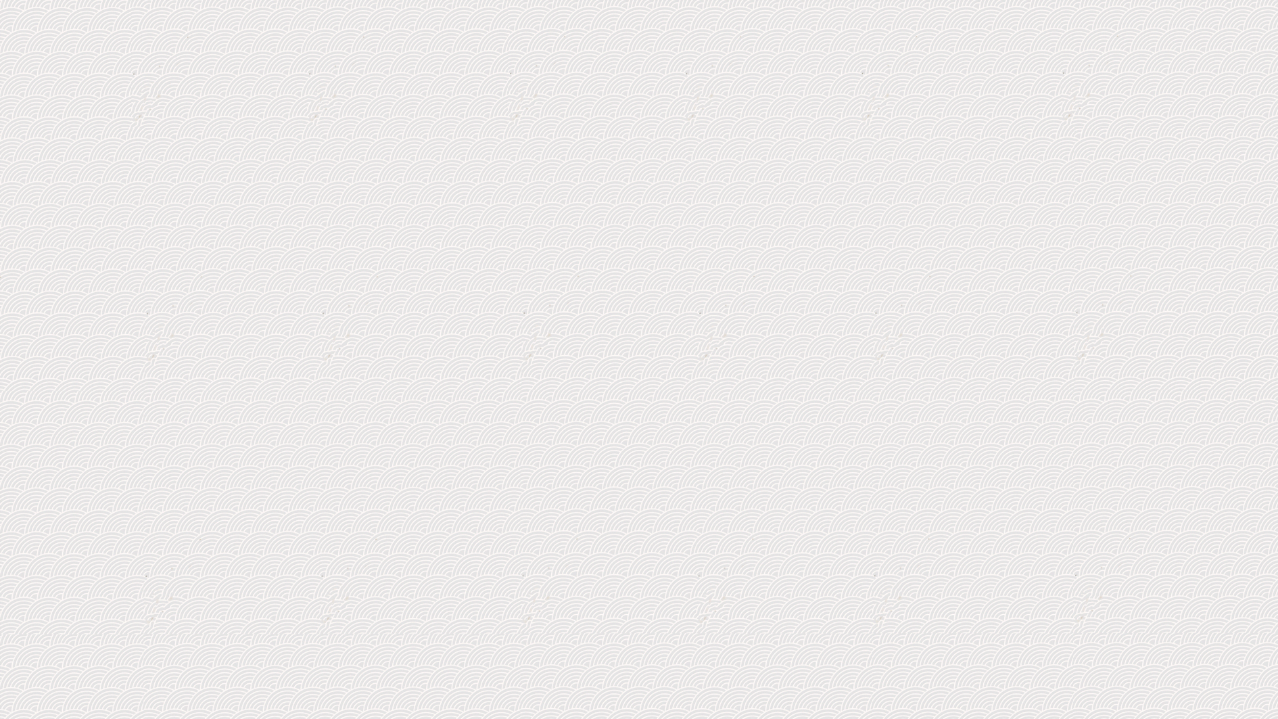 The title text
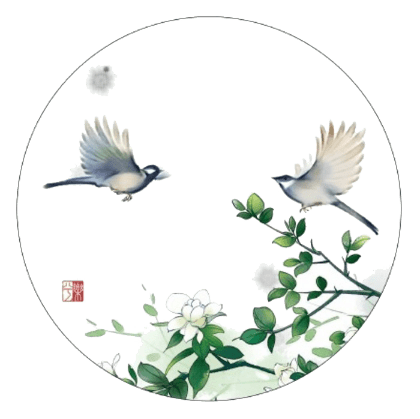 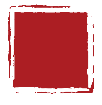 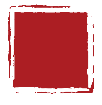 1
2
Click here to enter text content, click here to enter text content
Edit your text title
Click here to enter text content, click here to enter text content
Edit your text title
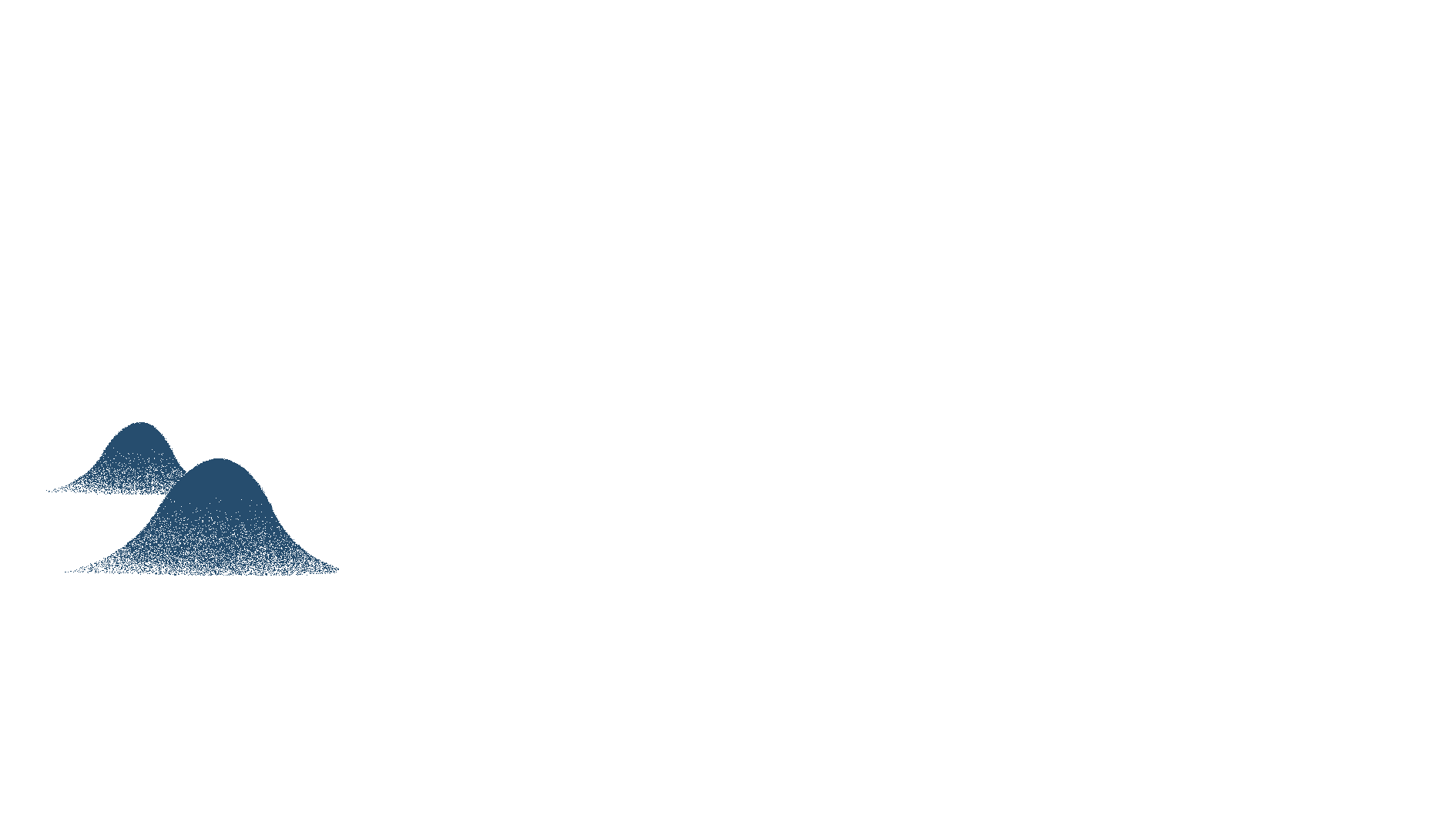 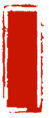 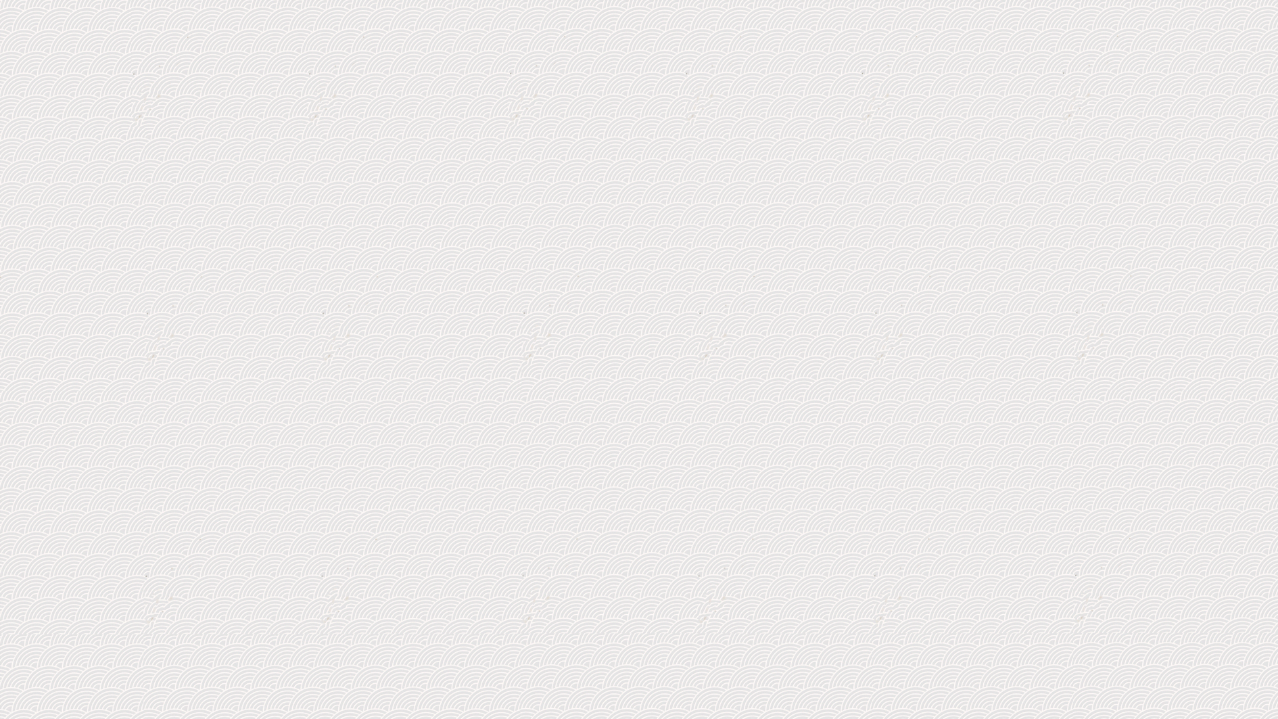 The title text
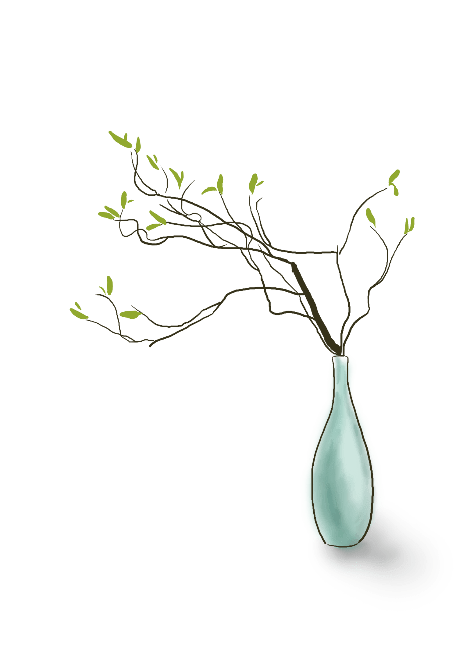 Click here to edit your text title
Click here to enter text content, click here to enter text content.
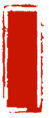 Chinese heritage
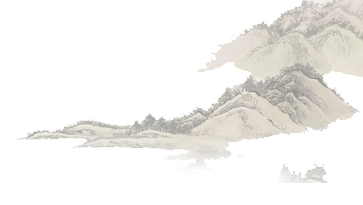 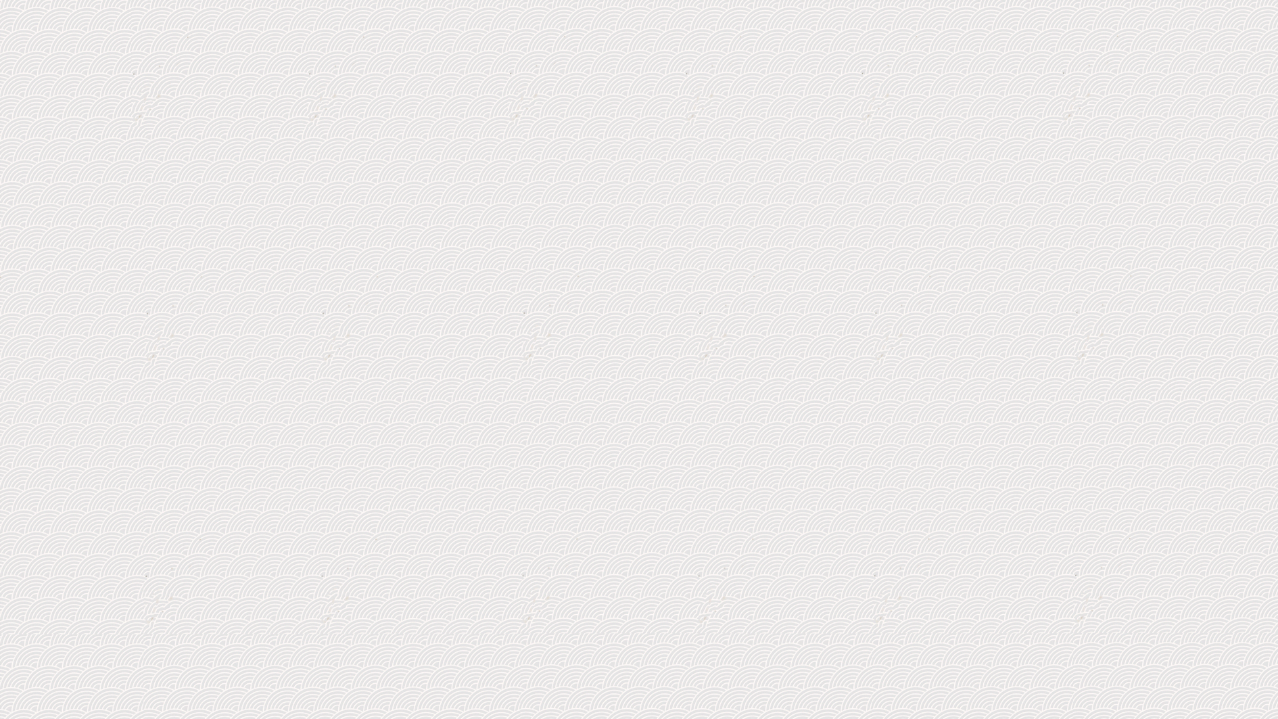 The title text
Click here to enter text content, click here to enter text content
Edit the text title
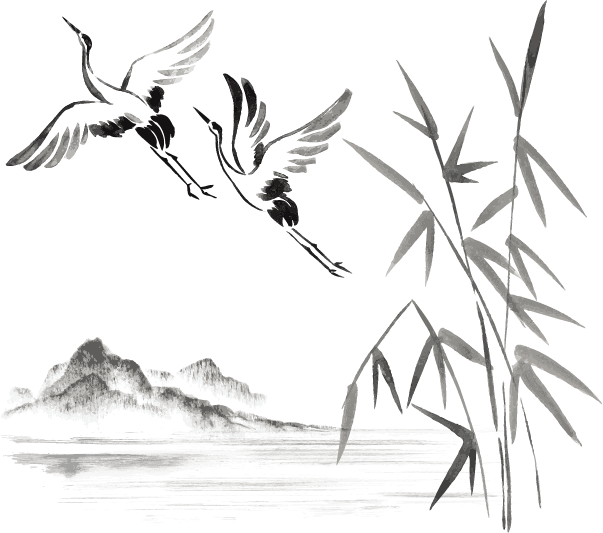 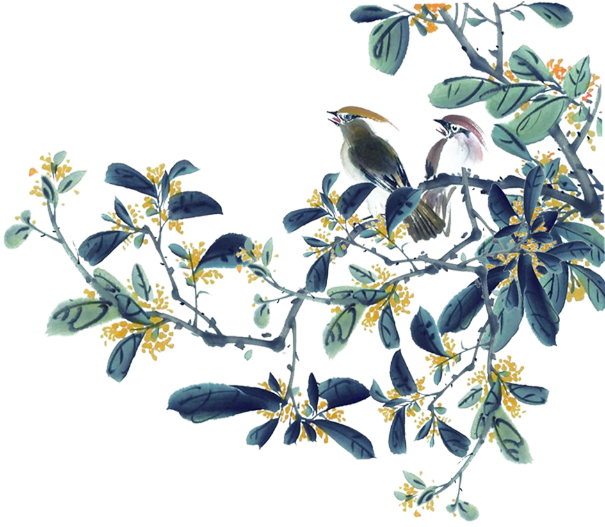 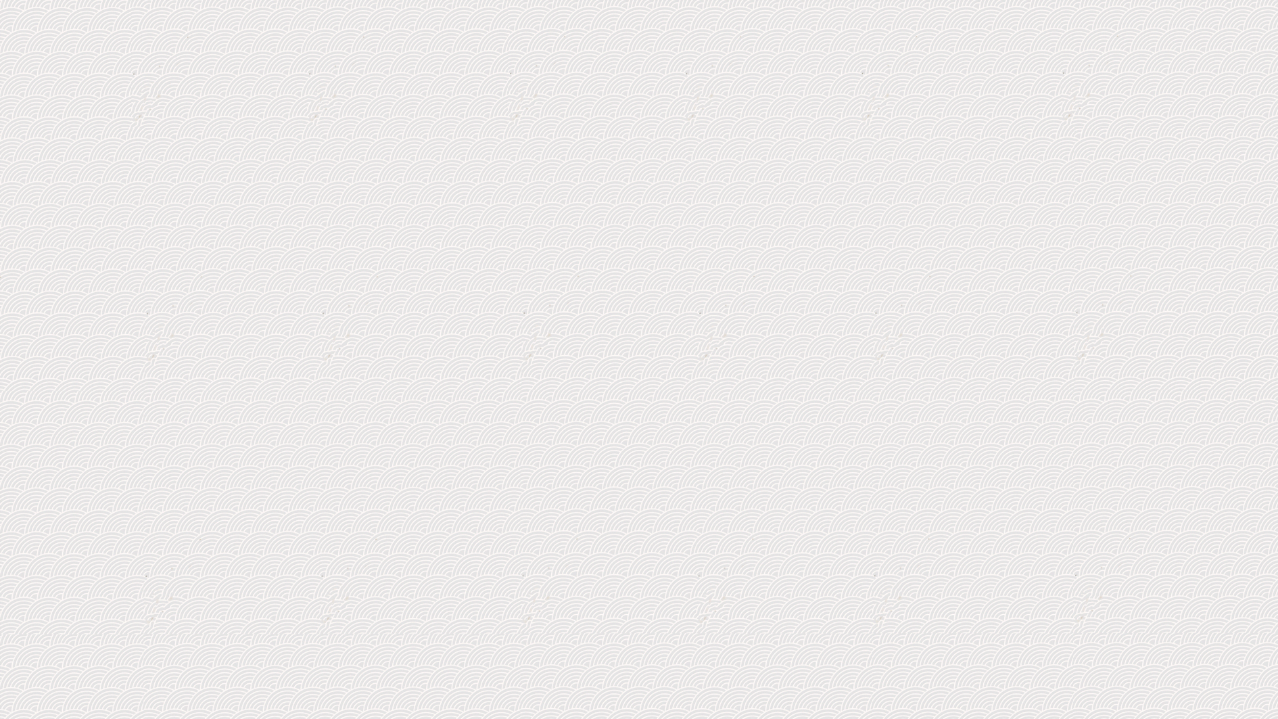 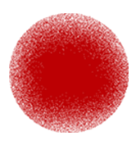 Thank
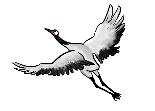 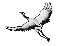 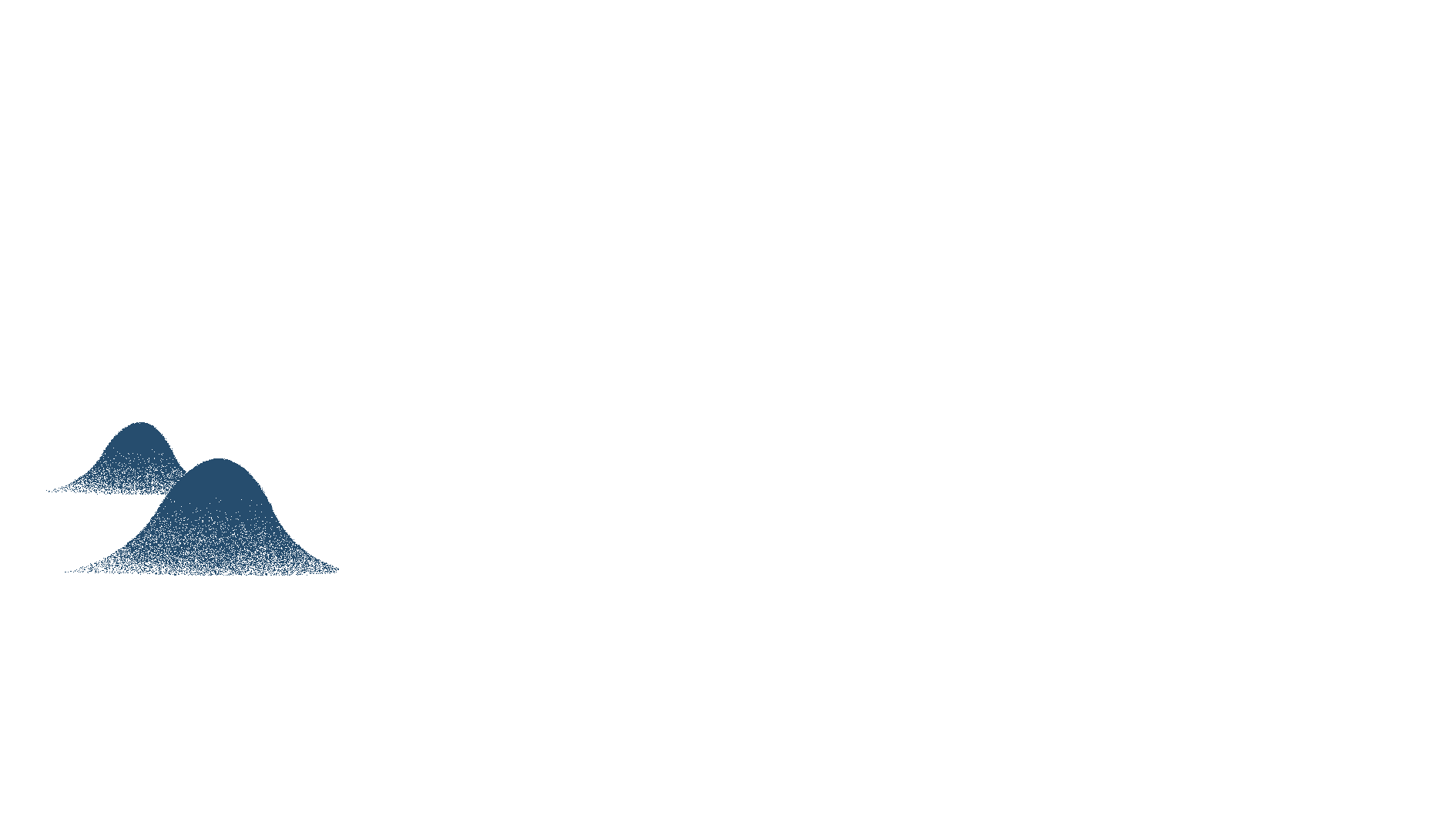 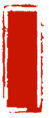 Jpppt.com。
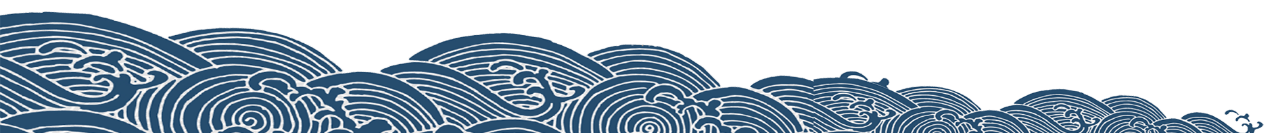 https://www.freeppt7.com
Fully Editable Icon Sets: A
Fully Editable Icon Sets: B
Fully Editable Icon Sets: C